Masterclass 2 – COM and CAL Questions, Answers and learning points
18th October & 1st  November 2024

Patricia McGettigan
Clinical Pharmacologist
Head of MBBS CPT teaching
Before we begin: Know your BNF
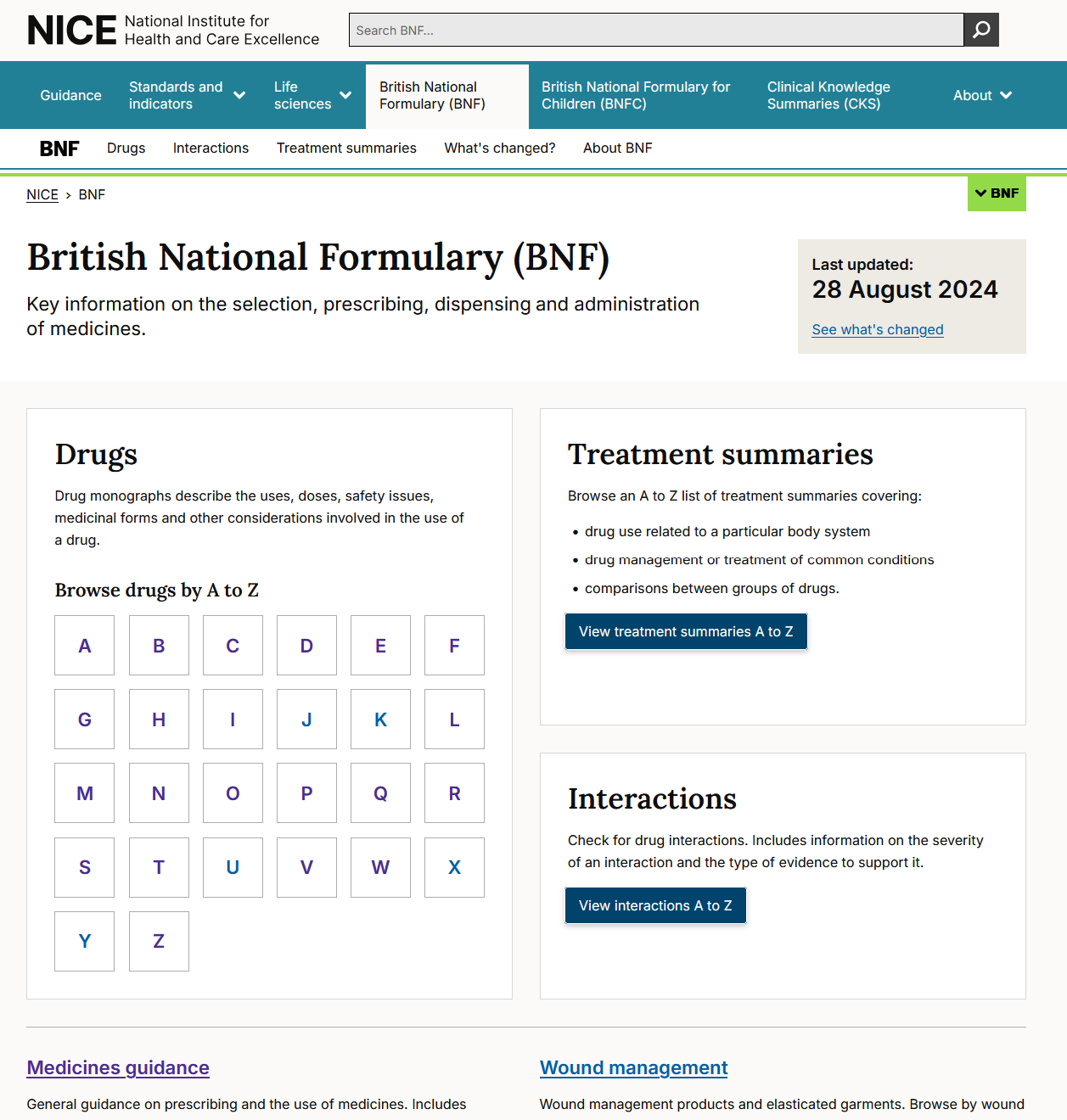 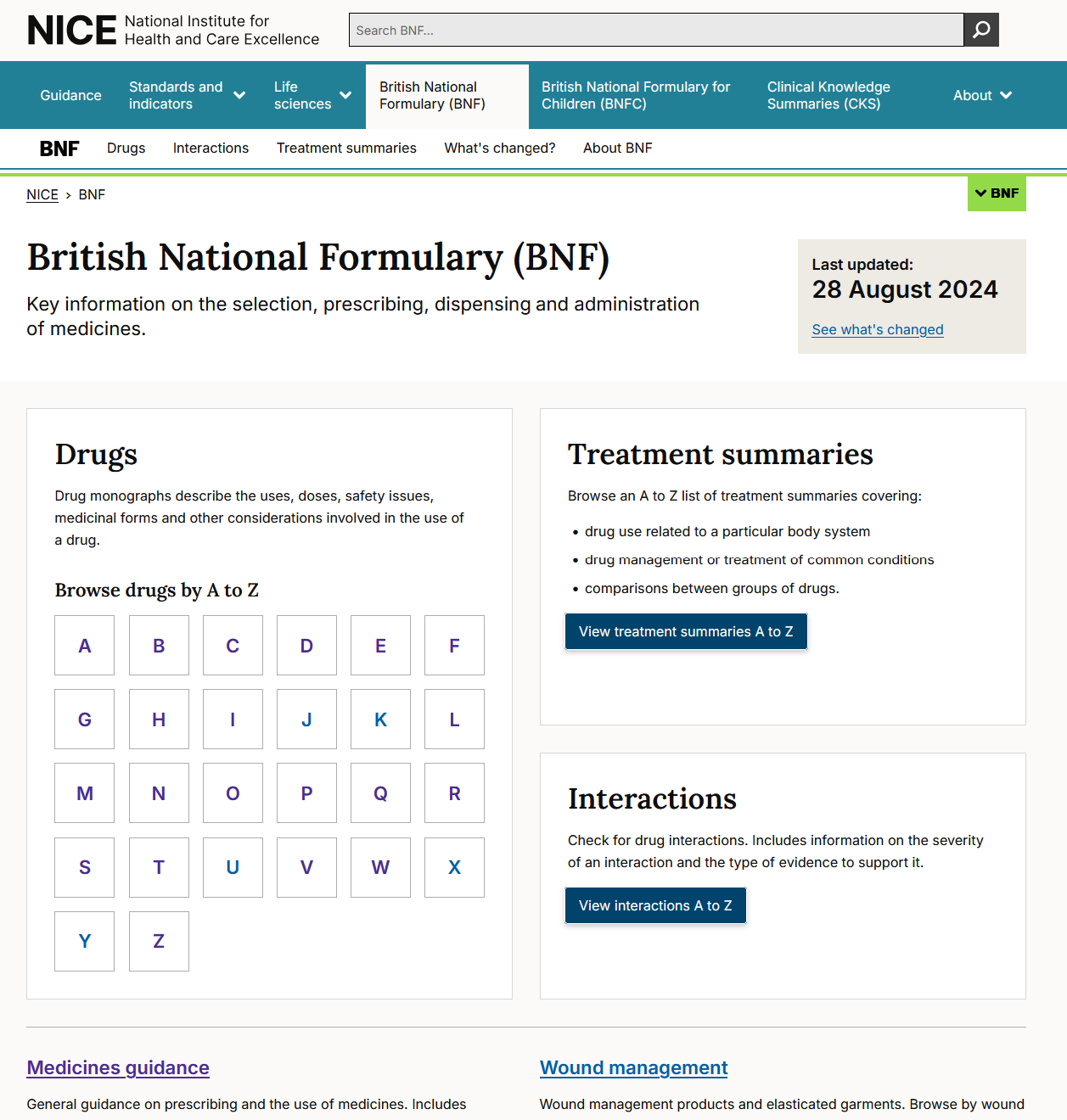 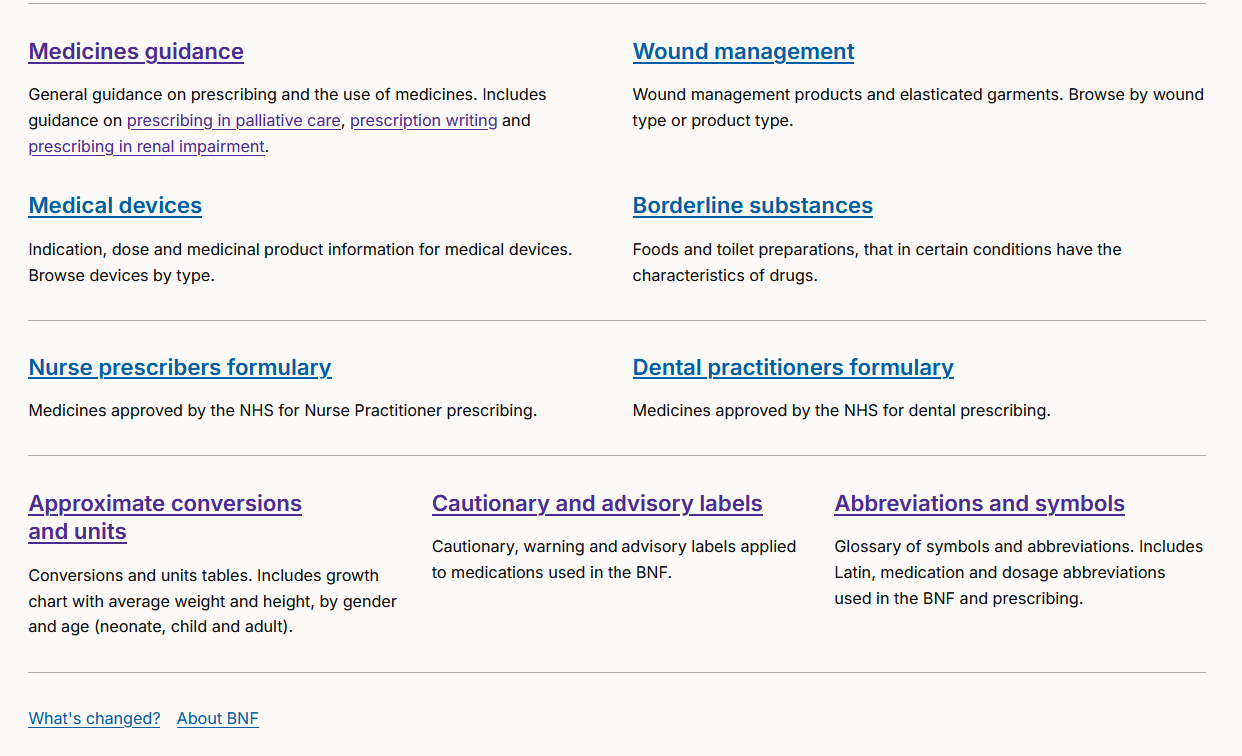 Before we begin: A good Q
How do I know if a drug / product needs a prescription or not?
BNF  Drug of interest monograph, e.g., ibuprofen  Navigate to Section: “Medicinal forms”
Many brands & strengths - But for each product listed, the “Legal category” gives prescription status information (next slides)
Ibuprofen https://bnf.nice.org.uk/drugs/ibuprofen/#medicinal-forms
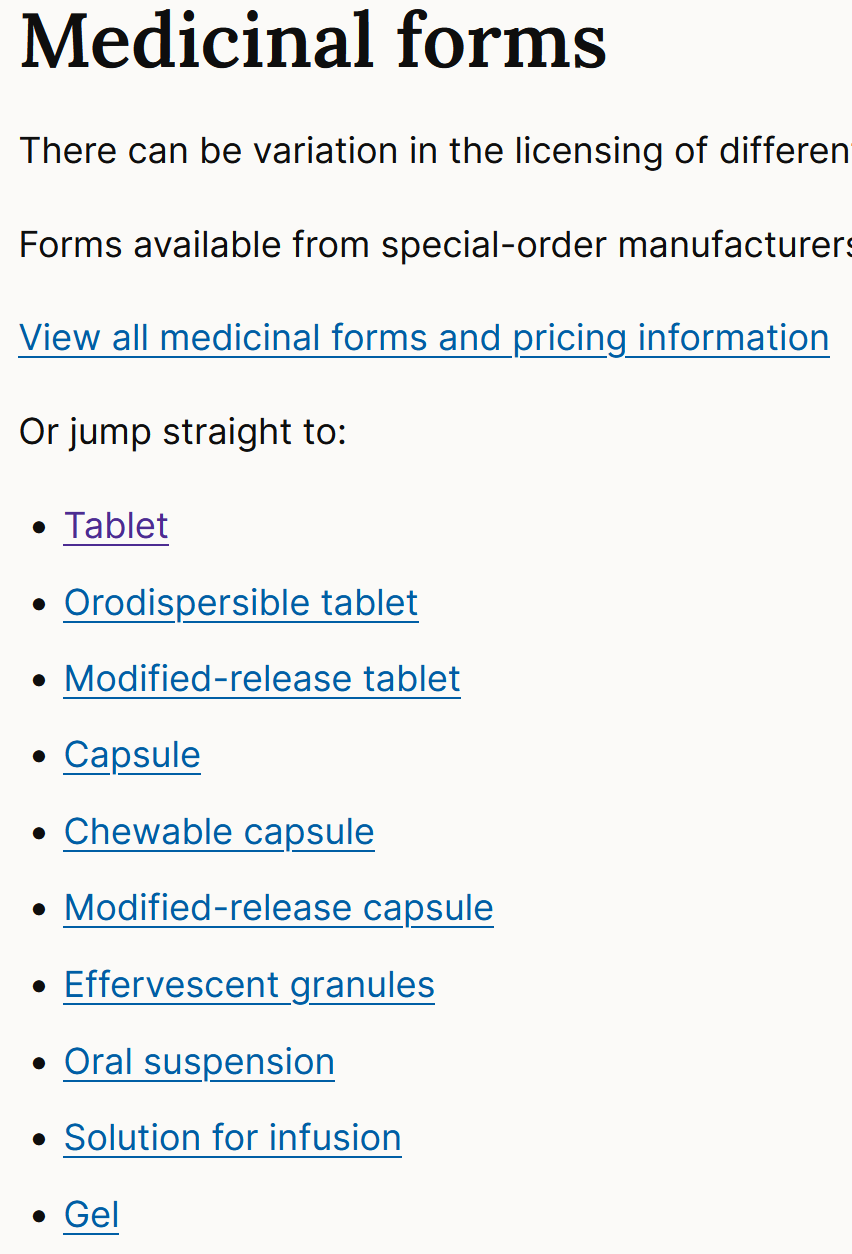 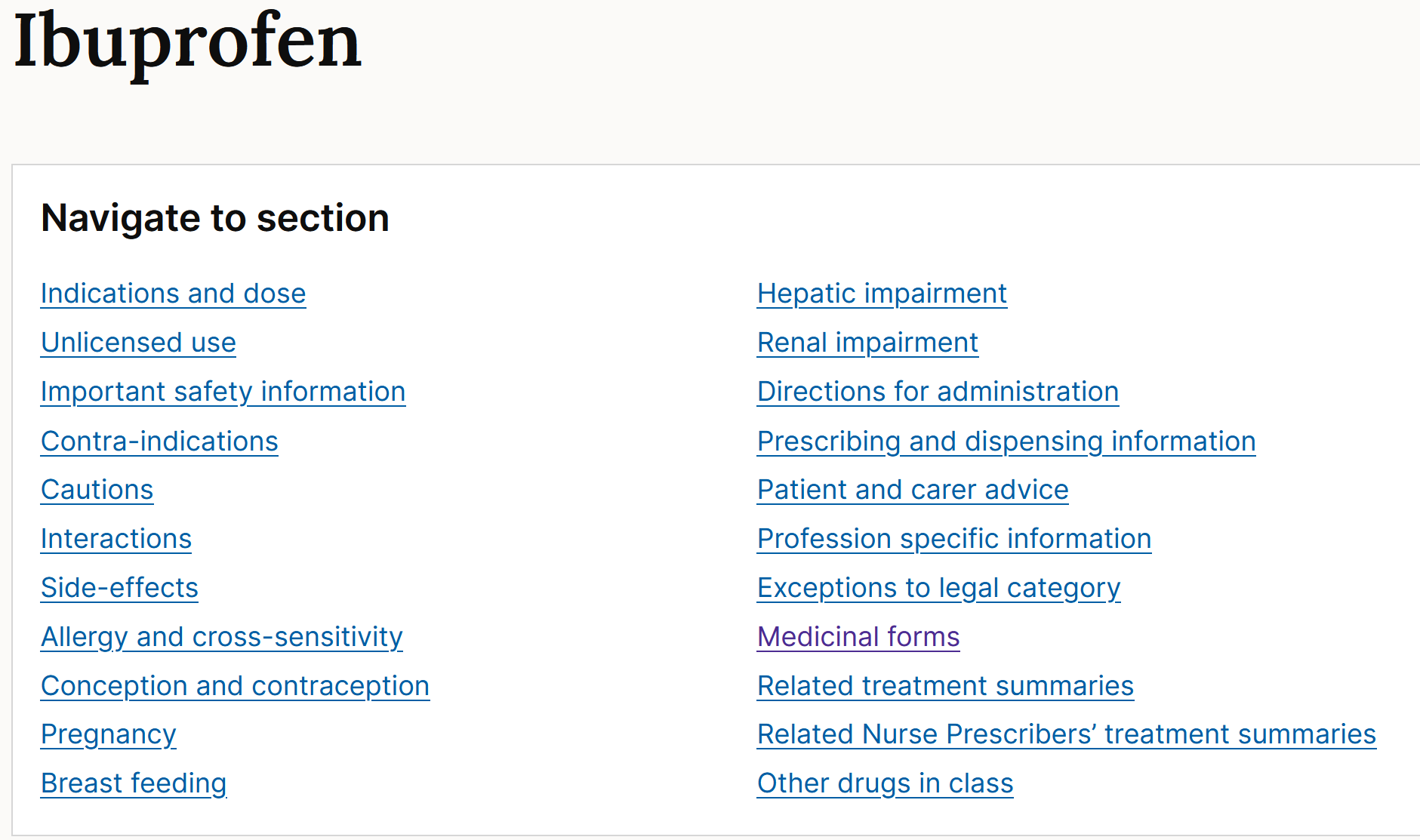 Tablet: Also a long list of products… click on one
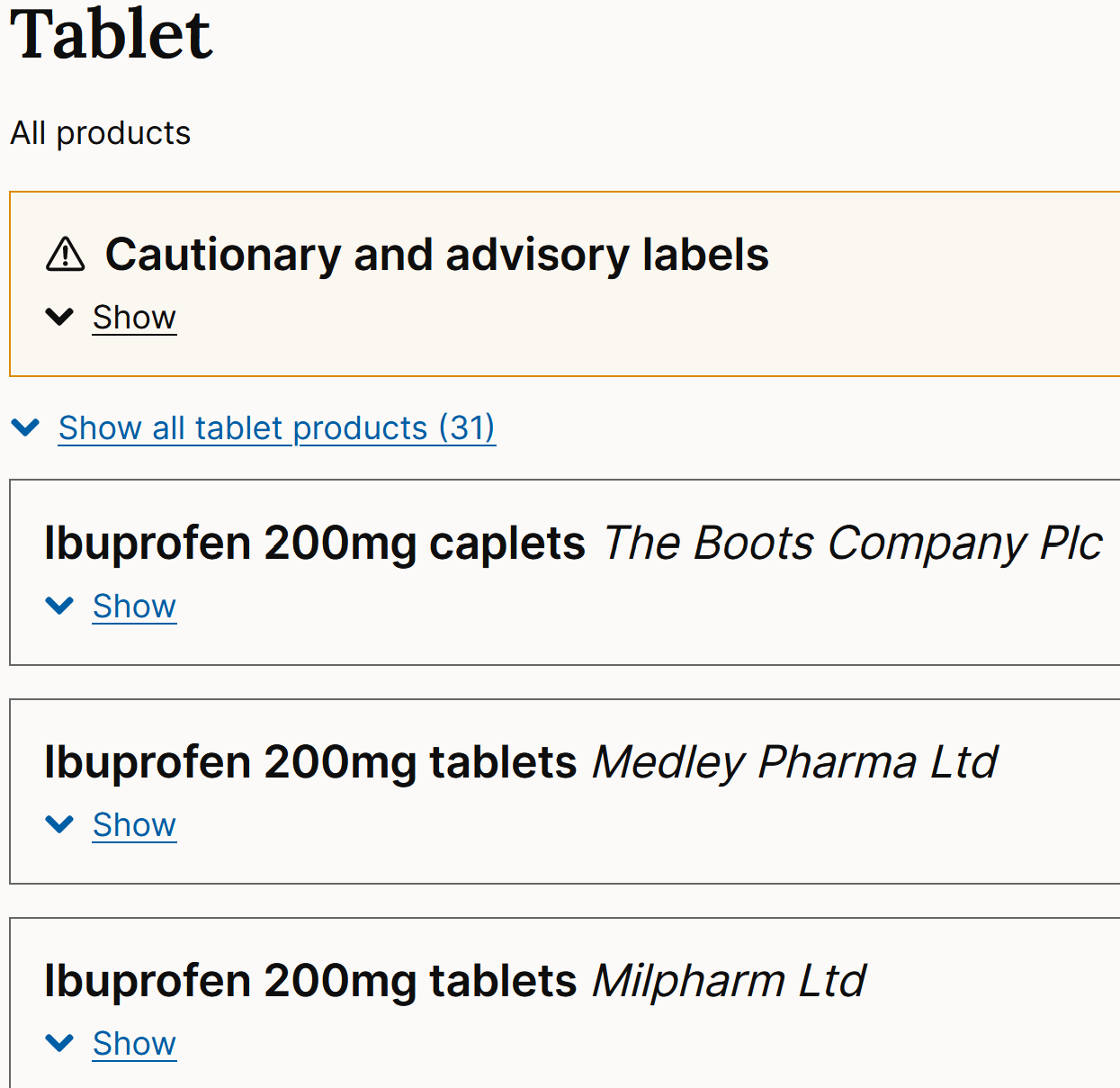 Medicinal Forms – many - Click on e.g., Tablet
Prescription status information is shown in “Legal category” for each producthttps://bnf.nice.org.uk/drugs/ibuprofen/#medicinal-forms
Click on e.g., Tablet: many products… click on one
Example: Ibuprofen
Legal category: 200mg tablets in packs of </=16 are ‘General Sales List’, GSL -  available for general sale in supermarkets – with age check
200mg in packs of >16 are a Pharmacy only medicine (P), available over the counter (OTC) without prescription; pharmacist counsels / checks 
400mg tablets are also Pharmacy only (P)
Some strengths /pack sizes are ‘prescription only medicine’ (POM)
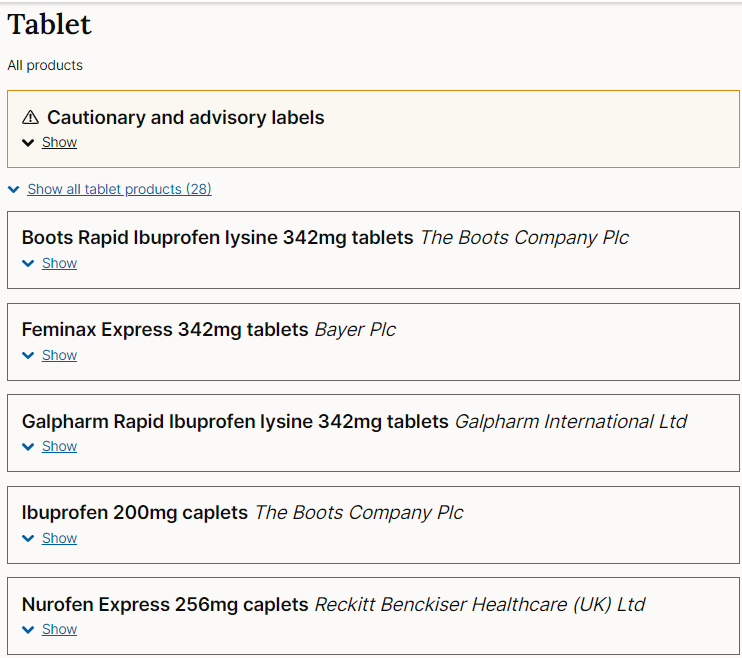 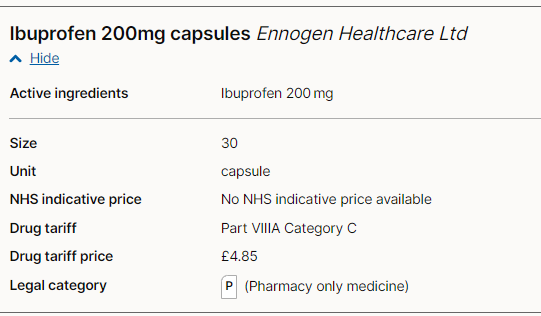 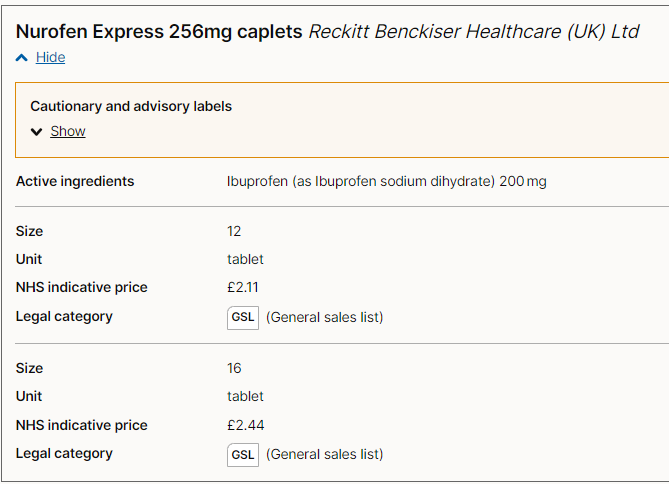 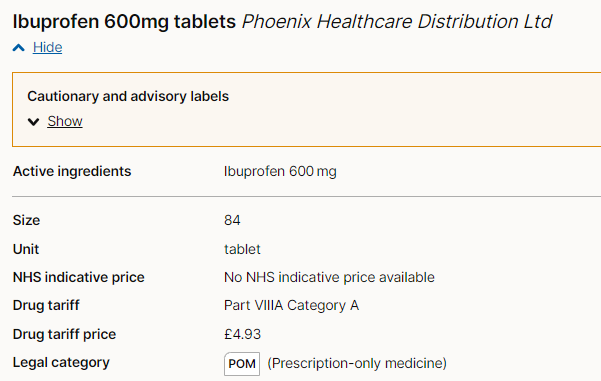 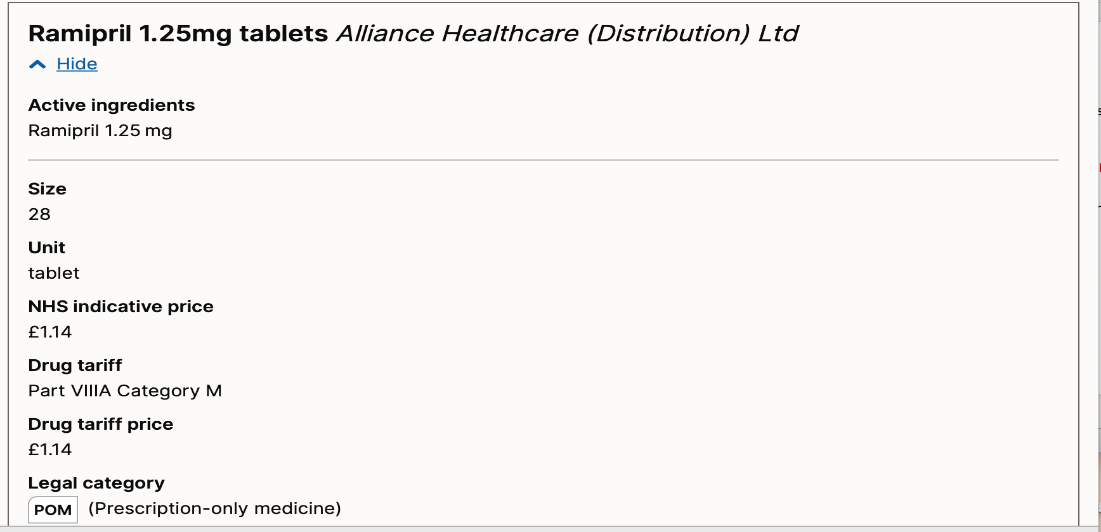 Ramipril
All forms / strengths of ramipril – are prescription only medicines 
Legal category = POM – cannot be purchased (legally) without prescription

Off patent – many manufacturers / brands available – long list – prescribe by generic name
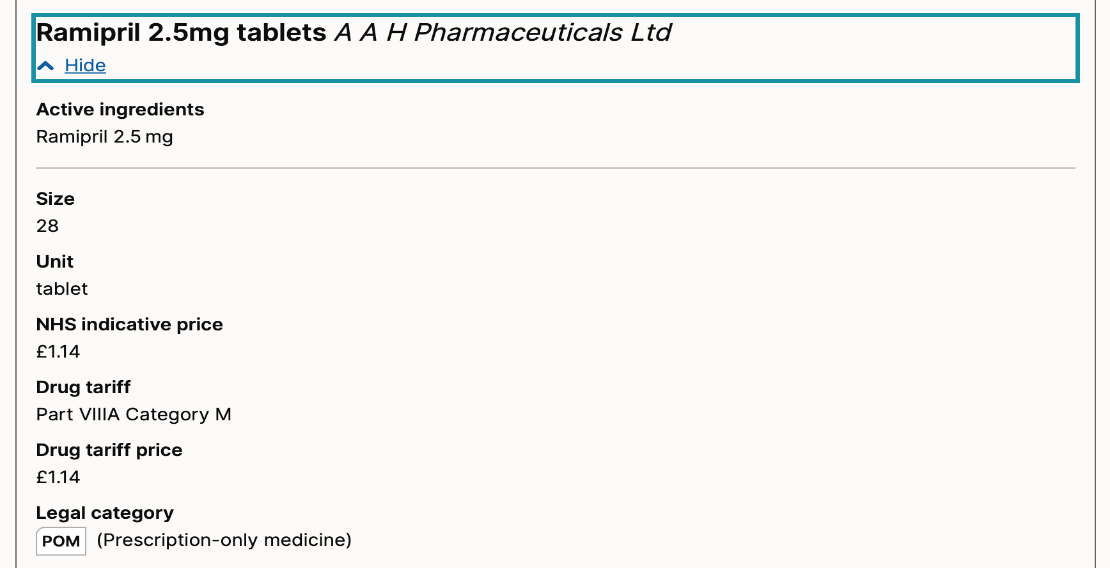 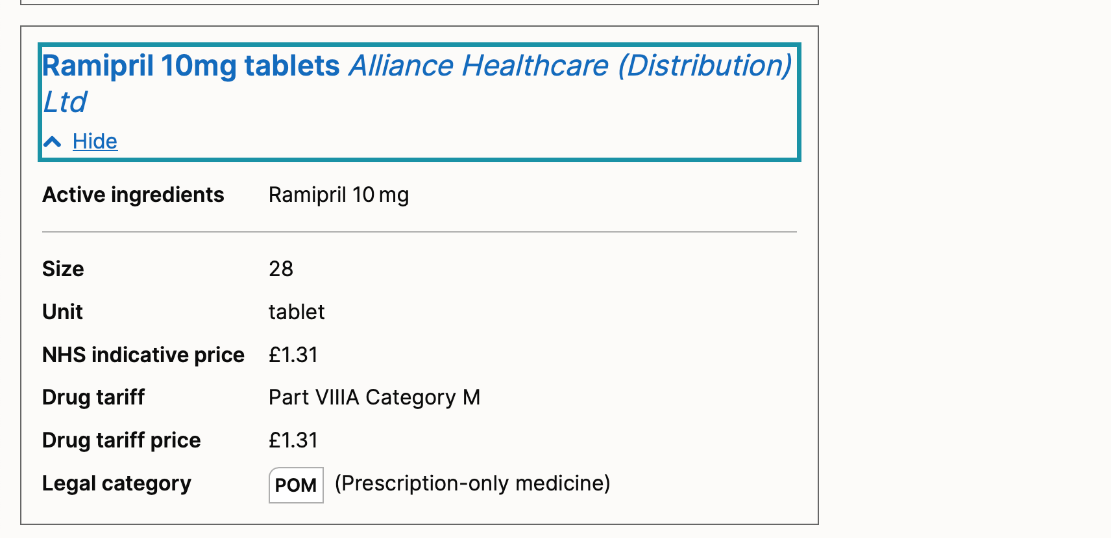 Today: COM (Communicating information)and CAL (Calculation) questions and associated learning pointsFollowing the on-line repeat of Masterclass 2, this slide set will be posted on QM+ for your own later work and revisionTo be posted next week: Extra COM & CAL Q_A for your own personal / group PSA work
Communicating Information Item
ID
COM000
This item is worth 2 marks
You may use  the BNF at any time
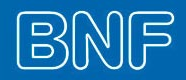 Case presentation

PMH. 
DH. 
SH.
Question
Select the most appropriate information option that should be communicated to the [patient/mother/staff nurse/GP].
(mark it with a tick)
In the PSA exam, questions are best-of-five

In this workshop, the questions sometimes provide >5 answer options to serve as a teaching point in selecting ‘most appropriate’
COM questions
Caveat re: “most important / appropriate”
A lot of questions have answers where more than one, or all, options are “true”
You have to select “most important”
Ask yourself: 
“What happens if this patient does not know this?”
Most difficult to teach in theory 
Very good reflection of actual clinical practice & your experience in clinical practice 
Integrates learnings from your MBBS Comms Skills
In clinical practice, you must ‘triage’ lots of information to communicate the most important elements for this patient 
What does this patient most need to Know here?
COM questions – selecting “most important”
“What happens if the patient does not know this?”
Self-reporting / clinician-monitoring of severe side effects
Sick day rules / peri-operative prescribing
Potential teratogenicity
Missed doses / interactions (i.e. things that make treatment less effective / more hazardous)
Risk of adverse effects if stopping medication suddenly?
Patient perspective if the worst happened
“Why did no-one tell me?”
NOTE: 
The PSA question may not have the “clinically most important” option listed
You have to select the “most important of the list”
Communicating Information Item
ID
COM020
Enter Question Text
He is at increased risk of cardiac disease
He may experience some drowsiness and the effects of alcohol may be enhanced
He requires blood tests for prolactin levels
He requires regular blood tests for his cholesterol and fasting blood glucose levels
He requires regular blood tests to assess his white blood cells
He should not stop the medication abruptly
He should report symptoms of infection, especially influenza-like illnesses
He will need his medication to be slowly increased over several weeks
He should report new problems with constipation
Case presentation
A  42-year old man is currently a voluntary patient in a Psychiatry Ward. He has schizophrenia which has been unresponsive to conventional antipsychotic drugs.

He agrees to start on clozapine.
Question
Select the TRUE information options.
(mark all with a tick)
Communicating Information Item
ID
COM020
Enter Question Text
He is at increased risk of cardiac disease
He may experience some drowsiness and the effects of alcohol may be enhanced
He requires blood tests for prolactin levels
He requires regular blood tests for his cholesterol and fasting blood glucose levels
He requires regular blood tests to assess his white blood cells
He should not stop the medication abruptly
He should report symptoms of infection, especially influenza-like illnesses
He will need his medication to be slowly increased over several weeks
He should report new problems with constipation
Case presentation
A  42-year old man is currently a voluntary patient in a Psychiatry Ward. He has schizophrenia which has been unresponsive to conventional antipsychotic drugs.

He agrees to start on clozapine.
Question
Select the TRUE information options.
(mark all with a tick)
Communicating Information Item
ID
COM020
Enter Question Text
He is at increased risk of cardiac disease
He requires regular blood tests to assess his white blood cells
He should not stop the medication abruptly
He should report symptoms of infection, especially influenza-like illnesses
He will need his medication to be slowly increased over several weeks
Case presentation
A  42-year old man is currently a voluntary patient in a Psychiatry Ward. He has schizophrenia which has been unresponsive to conventional antipsychotic drugs.

He agrees to start on clozapine.
Question
Select the most appropriate information option that should be communicated to the patient.
(mark it with a tick)
Communicating Information Item
ID
COM020
Enter Question Text
He is at increased risk of cardiac disease
He requires regular blood tests to assess his white blood cells
He should not stop the medication abruptly
He should report symptoms of infection, especially influenza-like illnesses
He will need his medication to be slowly increased over several weeks
Case presentation
A  42-year old man is currently a voluntary patient in a Psychiatry Ward. He has schizophrenia which has been unresponsive to conventional antipsychotic drugs.

He agrees to start on clozapine.
Question
Select the most appropriate information option that should be communicated to the patient.
(mark it with a tick)
Communicating Information Item
ID
COM020
Enter Question Text
Amlodipine
Atorvastatin
Dihydrocodeine
Ferrous sulfate
Indapamide
Loperamide 
Metformin 
Ramipril
Tolterodine 
Tramadol
Case presentation
A  54-year old man is currently a voluntary patient in a Psychiatry Ward. He has schizophrenia which has been unresponsive to conventional antipsychotic drugs.

He agrees to start on clozapine.
Question
Among his concomitant medications (listed), select those most appropriate to consider ceasing or substituting (mark them with a tick)
Communicating Information Item
ID
COM020
Enter Question Text
Amlodipine
Atorvastatin
Dihydrocodeine
Ferrous sulfate
Indapamide
Loperamide 
Metformin 
Ramipril
Tolterodine 
Tramadol
Case presentation
A  54-year old man is currently a voluntary patient in a Psychiatry Ward. He has schizophrenia which has been unresponsive to conventional antipsychotic drugs.

He agrees to start on clozapine.
Question
Among his concomitant medications (listed), select those most appropriate to consider ceasing or substituting (mark them with a tick)
Clozapine safety, BNF
1st Q: ‘Most appropriate = (D); He should report symptoms of infection, especially influenza-like illnesses
Case for: Potentially severe implications if it happens & the patient dismisses the symptoms (which they might if not provided that advice); Neutropenia and agranulocytosis well-reported
Other drugs with bone marrow toxicity?

2nd Q: Potentially fatal intestinal obstruction reported; MHRA warning applies re development of constipation 
Hence need to review concomitant meds; aim to avoid / cease any associated with constipation
https://bnf.nice.org.uk/drugs/clozapine/#important-safety-information 
Go to section, then go to Cautions and CI sections



Where a drug has several major risks, COM answer options will only list one that fits best as ‘most appropriate’
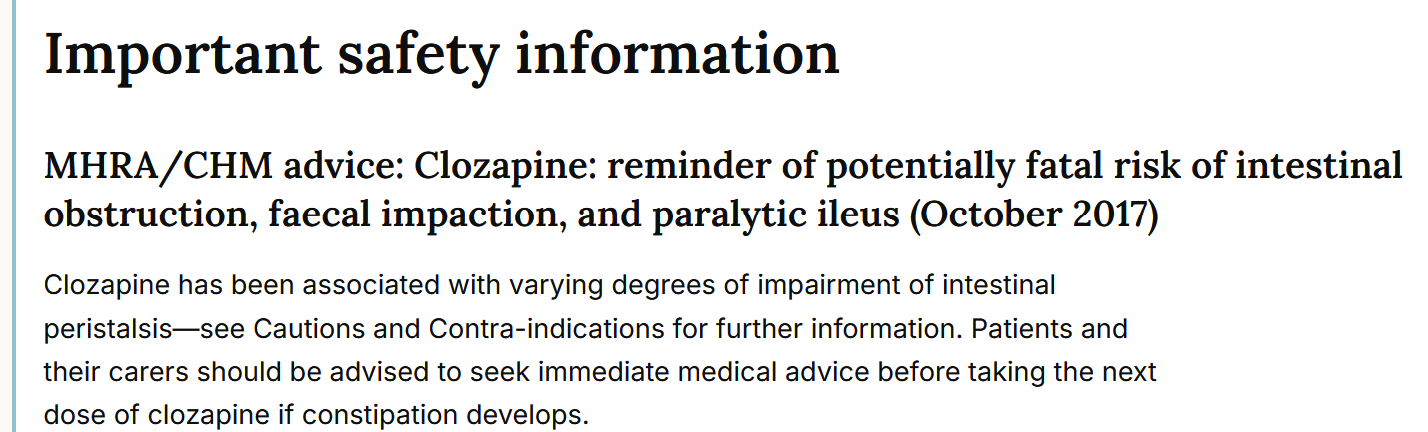 Multiple problems possible with clozapine – SO TAKE CARE
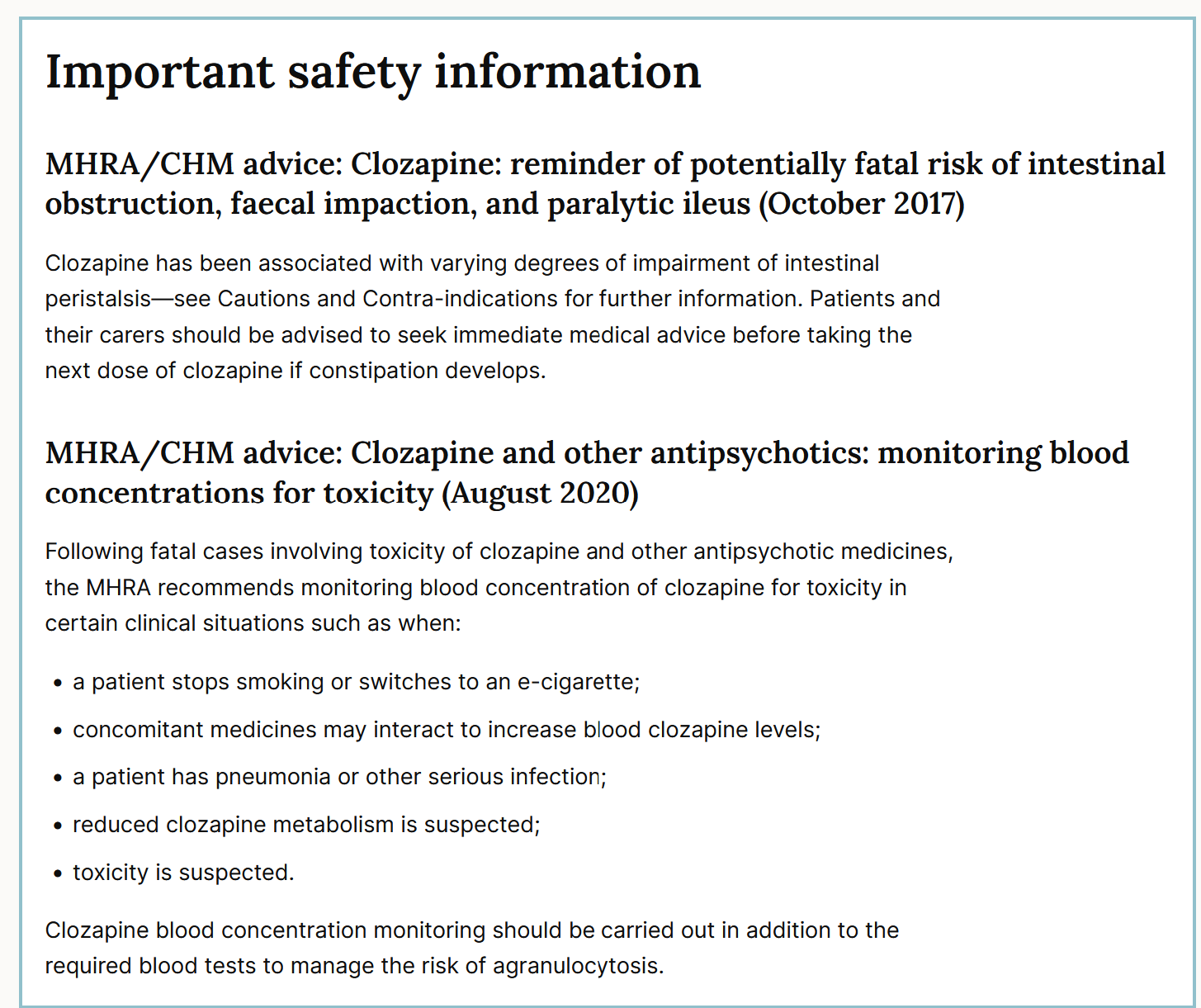 CYP hepatic metabolism (1A2 & others)

Enzyme inducers, e.g., rifampicin, smoking
[carbamazepine is an inducer too but more concern re its bone marrow toxicity  avoid]
Inhibitors, e.g., ciprofloxacin, ritonavir

Best advice
Don’t rely on memory with clozapine - Check!
https://bnf.nice.org.uk/drugs/clozapine/#important-safety-information
Clozapine
Self-reporting
He should report symptoms of infection, especially influenza-like illnesses
He should report  new onset (or worsening) constipation – may herald intestinal obstruction
Medications use
He should not stop the medication abruptly
Monitoring
Cholesterol and fasting blood glucose levels
FBC
Prolactin levels
At increased risk of cardiac disease and QTc prolongation
Other comments
May experience some drowsiness and the effects of alcohol may be enhanced
Will need his medication to be slowly increased over several weeks
Weight increase – hyperglycaemia / diabetes / glucose control problems

Specialty drug (to prescribe) but those of us who encounter patients taking it need to be aware of its many side effects / toxicities & alert pharmacists / psych team for  help re optimal management
Read the BNF Treatment Summary for psychoses & related disorders https://bnf.nice.org.uk/treatment-summaries/psychoses-and-related-disorders/
Anti-psychotics (in general)
Major side effects – relatively uncommon but crucial to recognise
Blood dyscrasias / agranulocytosis
QT prolongation, arrythmias
Worsening diabetes
Worsening Parkinson’s disease
Neuroleptic malignant syndrome
Commoner side effects
Anti-cholinergic / muscarinic: Drowsiness, constipation, urinary retention, dry mouth, 
Hypotension
Weight gain
Galactorrhoea, gynaecomastia, sexual dysfunction
Monitoring
UNIVERSAL TIP: If BNF has a Safety / Important Safety Information section for any drug, check it!
FBCs, U+Es, LFTs, lipids, blood glucose, blood pressure
Prolactin
Physical health (and cardiovascular risk) monitoring, QTc monitoring
Not to stop medications suddenly
Communicating Information Item
ID
COM021
Enter Question Text
He may get side effects including rare occurrences of visual disturbances
He must not crush the medications
He needs regular blood tests
He should avoid significant exposure to sunlight
He should continue taking the medications even if he develops side effects
He should not consume alcohol while taking doxycycline
He should take the medication with milk
His teeth can be discoloured from the treatment
Case presentation
A 24-year old man presents to his GP with moderate-severity acne. Previous trials of topical preparations were unsuccessful in treating his acne. He has been prescribed doxycycline 100 mg orally daily.
Question
Select the TRUE information options.
(mark all with a tick)
Communicating Information Item
ID
COM021
Enter Question Text
He may get side effects including rare occurrences of visual disturbances
He must not crush the medications
He needs regular blood tests
He should avoid significant exposure to sunlight
He should continue taking the medications even if he develops side effects
He should not consume alcohol while taking doxycycline
He should take the medication with milk
His teeth can be discoloured from the treatment
Case presentation
A 24-year old man presents to his GP with moderate-severity acne. Previous trials of topical preparations were unsuccessful in treating his acne. He has been prescribed doxycycline 100 mg orally daily.
Question
Select the TRUE information options.
(mark all with a tick)
Communicating Information Item
ID
COM021
Enter Question Text
He may get side effects including rare occurrences of visual disturbances
He must not crush the medications
He needs regular blood tests
He should avoid significant exposure to sunlight
He should continue taking the medications even if he develops side effects
He should not consume alcohol while taking doxycycline
He should take the medication with milk
His teeth can be discoloured from the treatment
Case presentation
A 24-year old man presents to his GP with moderate-severity acne. Previous trials of topical preparations were unsuccessful in treating his acne. He has been prescribed doxycycline 100 mg orally daily.
Question
Select the most appropriate information option that should be communicated to the patient.
(mark it with a tick)
Communicating Information Item
ID
COM021
Enter Question Text
He may get side effects including rare occurrences of visual disturbances
He must not crush the medications
He needs regular blood tests
He should avoid significant exposure to sunlight
He should continue taking the medications even if he develops side effects
He should not consume alcohol while taking doxycycline
He should take the medication with milk
His teeth can be discoloured from the treatment
Case presentation
A 24-year old man presents to his GP with moderate-severity acne. Previous trials of topical preparations were unsuccessful in treating his acne. He has been prescribed doxycycline 100 mg orally daily.
Question
Select the most appropriate information option that should be communicated to the patient.
(mark it with a tick)
NOTES
Rationale
Photosensitivity is both common and severe (and therefore more appropriate to inform patient)
The visual side effect, while severe, is rare
Additionally, photosensitivity advice is important enough to be on the medication label (upcoming slides)

Doxycycline / tetracyclines & discoloration of teeth 
BNF: avoid in children <8y [choice of precisely 8y not explained] and in trimesters 2 & 3 of pregnancy
Brief exposure in pregnancy – a benefit /risk judgement; every child exposed in utero does not develop tooth discoloration. 
SPC is useful as well as BNF  – need to balance risk aversion with absence of reliable evidence; https://www.medicines.org.uk/emc/product/4063/smpc
Photosensitivity
Isotretinoin 
Also be aware of its many cautions – Safety, Pregnancy, etc - refer BNF monograph
Amiodarone
Also be aware of its many cautions & side effects - refer BNF monograph
Doxycycline (and other tetracyclines)
Thiazide diuretics
Topical NSAIDs – on light-exposed skin
others… care
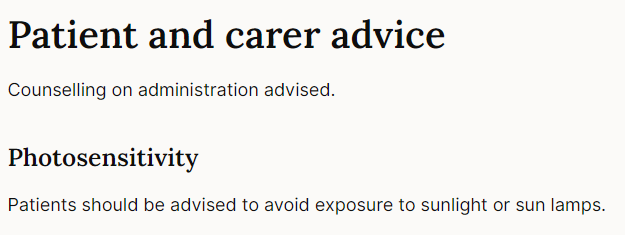 Labels
See also:
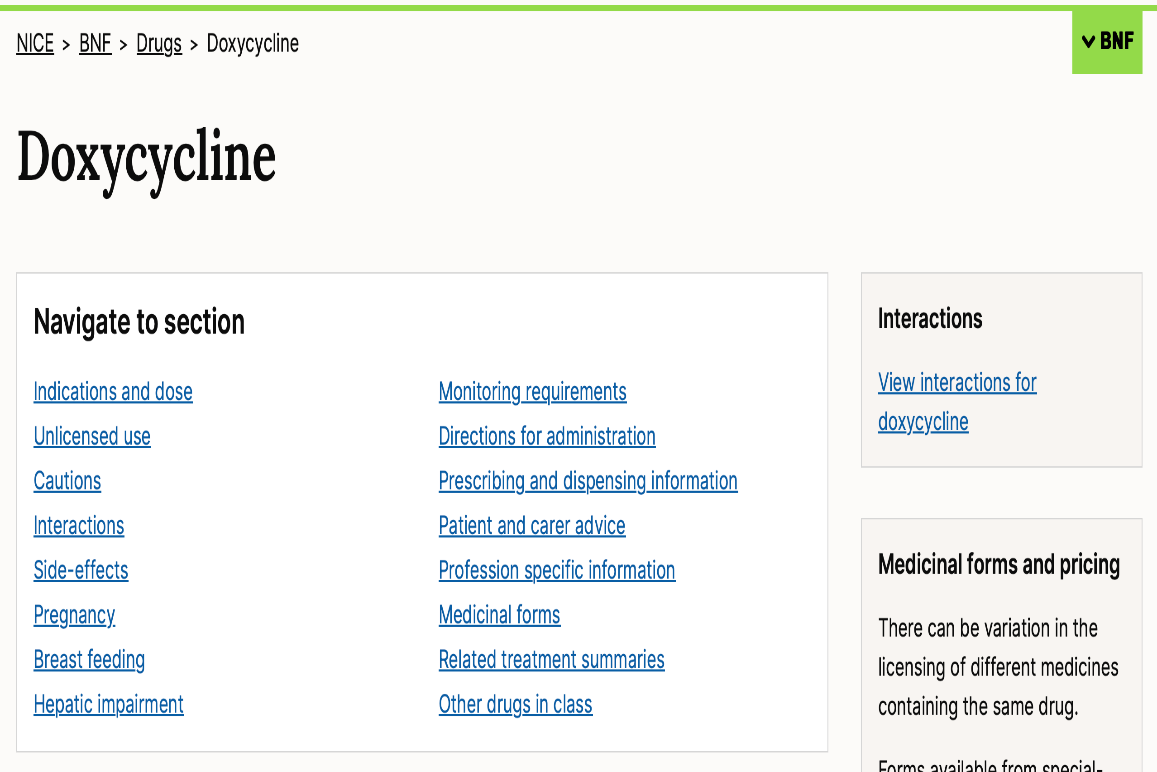 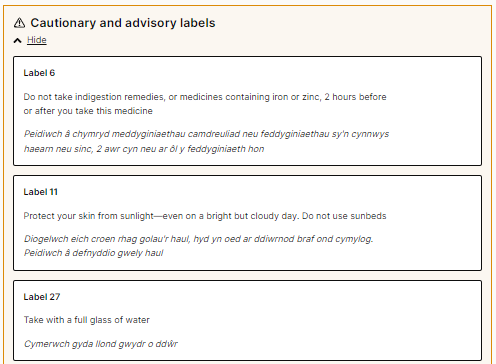 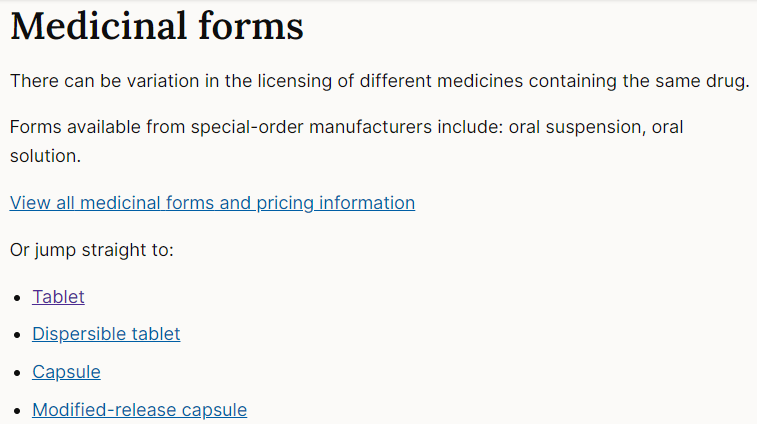 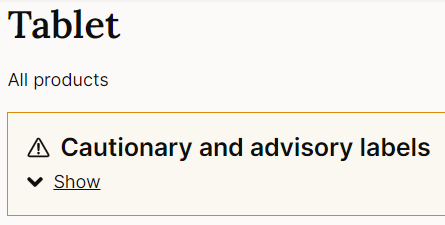 Also in:
Labels
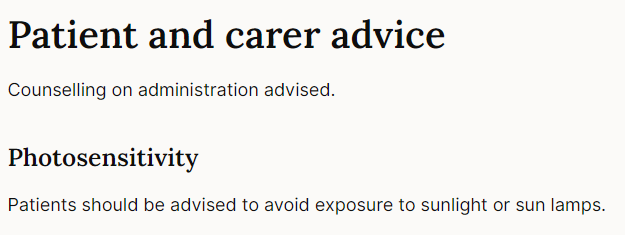 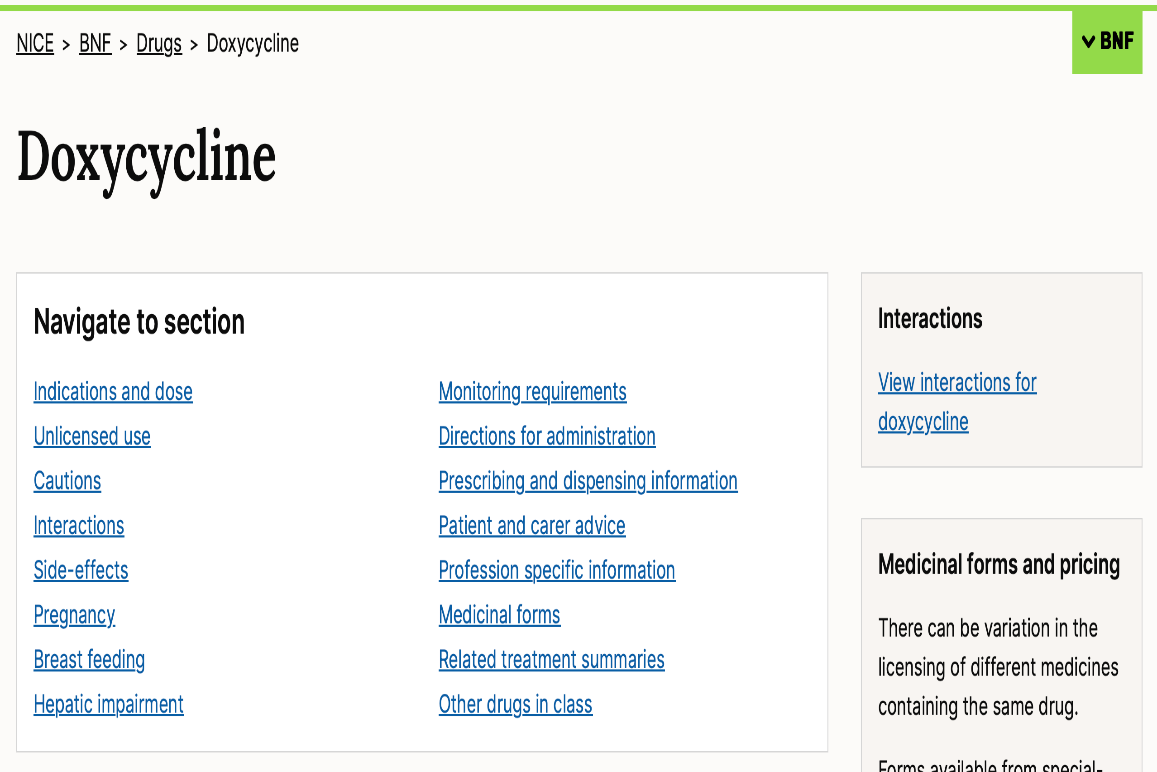 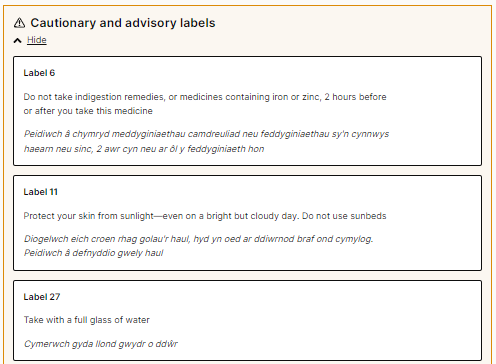 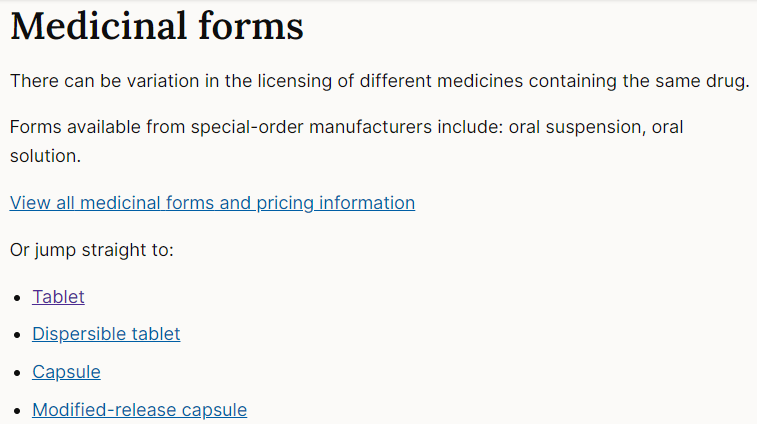 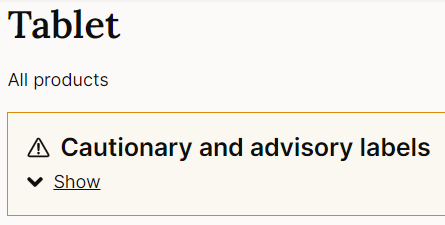 BNF Search Box: enter  labels  general information on labels
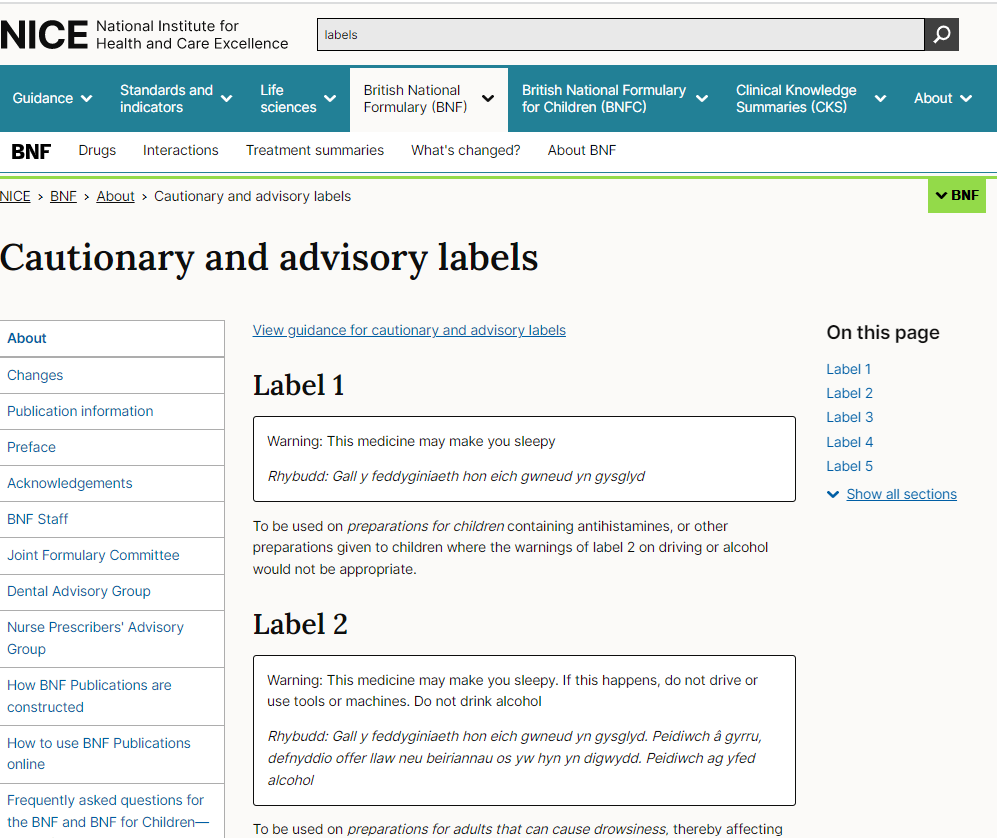 For individual drugs, the advised labels can help you prioritise side effects for Q, esp ADR, COM Q. 

In your study, it’s well worth reading the BNF text and drug examples  illustrating each label – lots of helpful information for your CPT work
Communicating Information Item
ID
COM023
Enter Question Text
Gastro-intestinal side-effects are common. However, a slow increase in dose may improve tolerability
Metformin may cause a decline in her renal function
She is likely to require higher doses in the future
She should have adequate contraception when taking metformin
She should stop taking metformin if she develops diarrhoea or vomiting
She should take metformin 30 minutes before food
She will require monitoring for her renal function
Case presentation
A 58-year old woman attends her GP with symptoms of increased thirst and urination. Her HbA1c (72 mmol/mol) supports the diagnosis of Type II diabetes mellitus.

She agrees to start metformin 500 mg orally daily
Question
Select the TRUE information options.
(mark all with a tick)
Communicating Information Item
ID
COM023
Enter Question Text
Gastro-intestinal side-effects are common. However, a slow increase in dose may improve tolerability
Metformin may cause a decline in her renal function
She is likely to require higher doses in the future
She should have adequate contraception when taking metformin
She should stop taking metformin if she develops diarrhoea or vomiting
She should take metformin 30 minutes before food
She will require monitoring for her renal function
Case presentation
A 58-year old woman attends her GP following symptoms of increased thirst and urination. Her HbA1c (72 mmol/mol) supports the diagnosis of Type II diabetes mellitus.

She agrees to start metformin 500 mg orally daily
Question
Select the TRUE information options.
(mark all with a tick)
Communicating Information Item
ID
COM023
Enter Question Text
Gastro-intestinal side-effects are common. However, a slow increase in dose may improve tolerability
Metformin may cause a decline in her renal function
She is likely to require higher doses in the future
She should have adequate contraception when taking metformin
She should stop taking metformin if she develops diarrhoea or vomiting
Case presentation
A 58-year old woman attends her GP following symptoms of increased thirst and urination. Her HbA1c (72 mmol/mol) supports the diagnosis of Type II diabetes mellitus.

She agrees to start metformin 500 mg orally daily
Question
Select the most appropriate information option that should be communicated to the patient.
(mark it with a tick)
Communicating Information Item
ID
COM023
Enter Question Text
Gastro-intestinal side-effects are common. However, a slow increase in dose may improve tolerability
Metformin may cause a decline in her renal function
She is likely to require higher doses in the future
She should have adequate contraception when taking metformin
She should stop taking metformin if she develops diarrhoea or vomiting
Case presentation
A 58-year old woman attends her GP following symptoms of increased thirst and urination. Her HbA1c (72 mmol/mol) supports the diagnosis of Type II diabetes mellitus.

She agrees to start metformin 500 mg orally daily
Question
Select the most appropriate information option that should be communicated to the patient.
(mark it with a tick)
Communicating Information Item
ID
COM023
Enter Question Text
Dapagliflozin may cause her blood pressure to drop
Dapagliflozin may cause a decline in her renal function
She is likely to require higher doses of dapagliflozin in the future
She requires dapagliflozin blood levels to be checked after she commences therapy
She should stop taking dapagliflozin if she develops diarrhoea or vomiting
Case presentation
A 48-year old woman unable to tolerate metformin is commenced on dapagliflozin 10mg daily for diabetes.
Question
Select the most important information option that should be communicated to the patient.
(mark it with a tick)
Communicating Information Item
ID
COM023
Enter Question Text
Dapagliflozin may cause her blood pressure to drop
Dapagliflozin may cause a decline in her renal function
She is likely to require higher doses in the future
She requires dapagliflozin blood levels to be checked after she commences therapy
She should stop taking dapagliflozin if she develops diarrhoea or vomiting
Case presentation
A 48-year old woman unable to tolerate metformin is commenced on dapagliflozin 10mg daily for diabetes.
Question
Select the most important information option that should be communicated to the patient.
(mark it with a tick)
NOTE:
Case for: both metformin and dapagliflozin should be with-held if patients develop diarrhoea or vomiting:
To prevent potentially very side effects in the event of dehydration
If not informed to stop, the patient is likely to continue to take medications.
BNF may not say this precisely – you need to interpret re most appropriate / most important advice
Metformin: .‘interrupt treatment if dehydration occurs’
Dapagliflozin: ‘interrupt treatment if volume depletion occurs’

Other “true” options: Yes, but these are not the most appropriate / most important option  – you need to apply judgement
There will not be >1 most appropriate / most important answer option in the question
Sick day rules
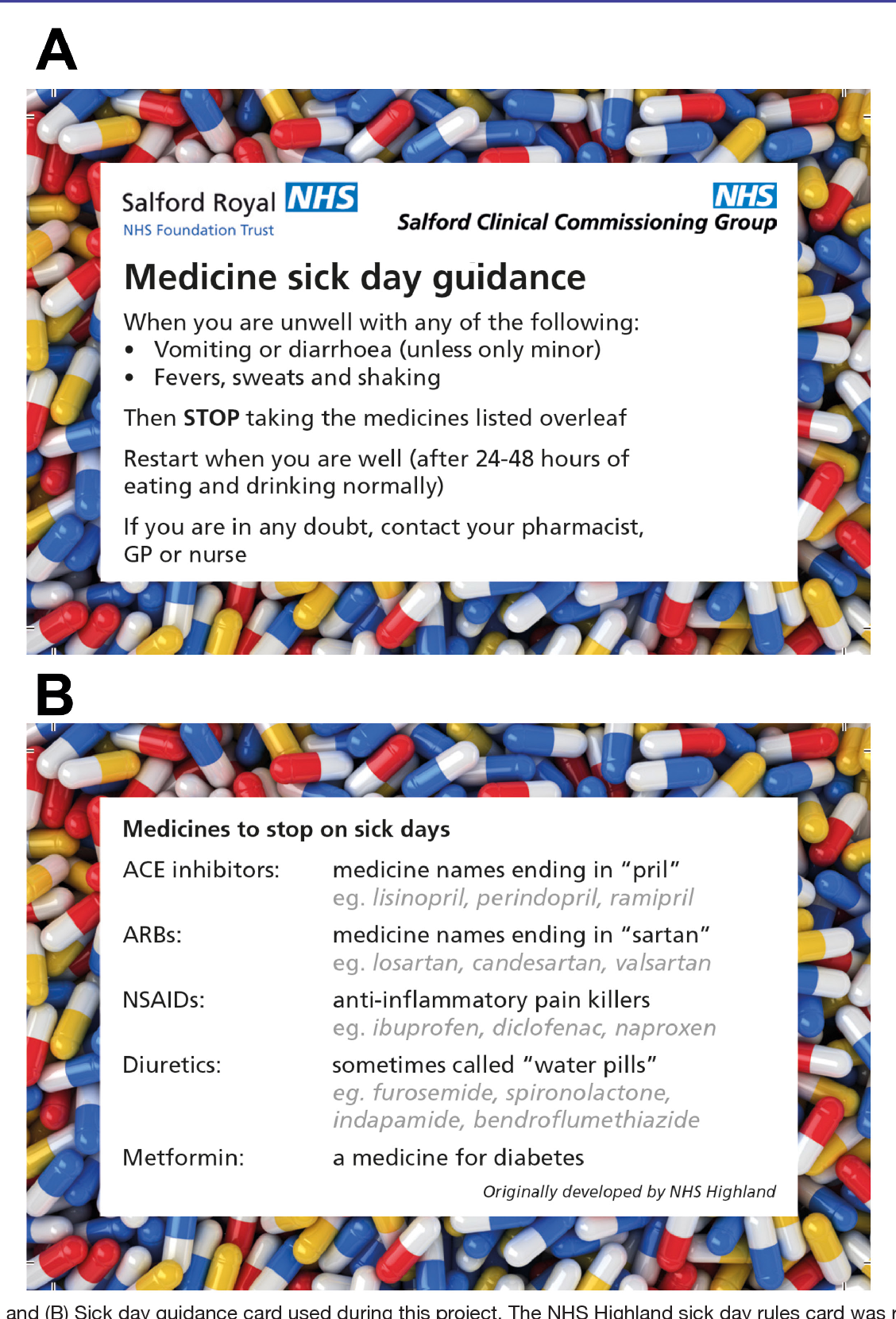 If unwell, (e.g. vomiting, diarrhoea, fevers, sweats), consider stopping until well again the following:
Metformin (not insulin!)
SGLT2 inhibitors
ACEi / ARBs / diuretics
NSAIDs
Others….
Communicating Information Item
ID
COM025
Enter Question Text
If not already immune, she should avoid close contact with people who have chickenpox, shingles or measles
She may need to increase steroid dose during peri-operative period
She may need to increase steroid dose with intercurrent illness
She should carry a Steroid Treatment Card 
She should seek medical advice if worrying psychological changes occur
Steroids are contraindicated in pregnancy
Steroids should be taken in the morning to reduce risk of sleep disturbance
Steroids should be taken with or just after food
Treatment must not be stopped abruptly
Case presentation
A 38-year old woman has been diagnosed with giant cell arteritis.

She is to be started on 60 mg prednisolone daily until clinical remission and then to be slowly reduced. Treatment will likely be for many months.
Question
Select the TRUE information options.
(mark all with a tick)
Communicating Information Item
ID
COM025
Enter Question Text
If not already immune, she should avoid close contact with people who have chickenpox, shingles or measles
She may need to increase steroid dose during peri-operative period
She may need to increase steroid dose with intercurrent illness
She should carry a Steroid Treatment Card 
She should seek medical advice if worrying psychological changes occur
Steroids are contraindicated in pregnancy
Steroids should be taken in the morning to reduce risk of sleep disturbance
Steroids should be taken with or just after food
Treatment must not be stopped abruptly
Case presentation
A 38-year old woman has been diagnosed with giant cell arteritis.

She is to be started on 60 mg prednisolone daily until clinical remission and then to be slowly reduced. Treatment will likely be for many months.
Question
Select the TRUE information options.
(mark all with a tick)
Communicating Information Item
ID
COM025
Enter Question Text
She should carry a Steroid Treatment Card 
She should seek medical advice if worrying psychological changes occur
Steroids should be taken in the morning to reduce risk of sleep disturbance
Steroids should be taken with or just after food
Treatment must not be stopped abruptly
Case presentation
A 38-year old woman has been diagnosed with giant cell arteritis.

She is to be started on 60 mg prednisolone daily until clinical remission and then to be slowly reduced. Treatment will likely be for many months.
Question
Select the most appropriate information option that should be communicated to the patient.
(mark it with a tick)
Communicating Information Item
ID
COM025
Enter Question Text
She should carry a Steroid Treatment Card 
She should seek medical advice if worrying psychological changes occur
Steroids should be taken in the morning to reduce risk of sleep disturbance
Steroids should be taken with or just after food
Treatment must not be stopped abruptly
Case presentation
A 38-year old woman has been diagnosed with giant cell arteritis.

She is to be started on 60 mg prednisolone daily until clinical remission and then to be slowly reduced. Treatment will likely be for many months.
Question
Select the most appropriate information option that should be communicated to the patient.
(mark it with a tick)
(Long-term) Steroids
Sick day rules
Likely need to increase dose if unwell or undergoing surgery

Method of use
Do not stop steroids abruptly (discuss: fine-tune this advice)
Usually taken in morning (reduce nocturnal side effects)
Take with or just after food
Should carry steroid card 

Serious side effects
Increased risk of psychological side effects
Increased risk of infections

Useful open access reference on GCA https://academic.oup.com/rheumatology/article/59/3/487/5714025
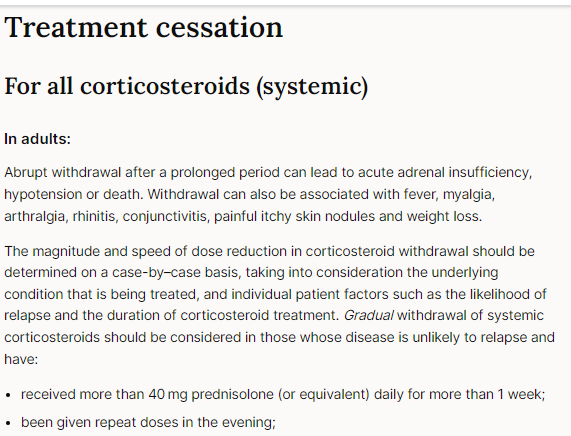 Be familiar with what you can find in these sections
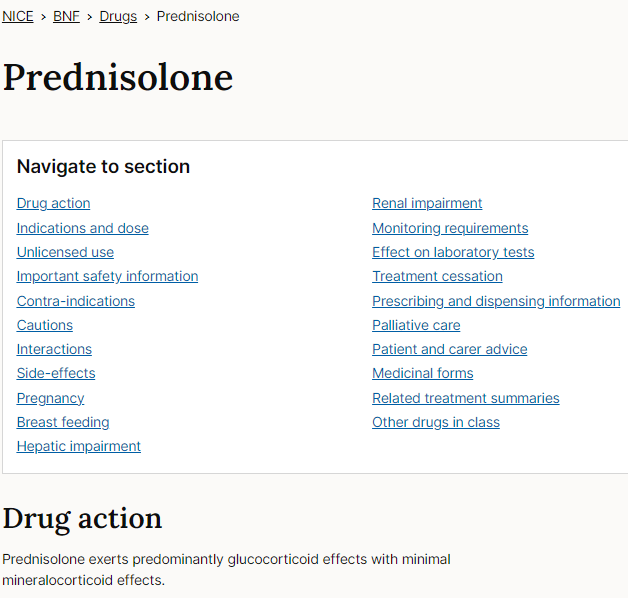 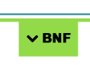 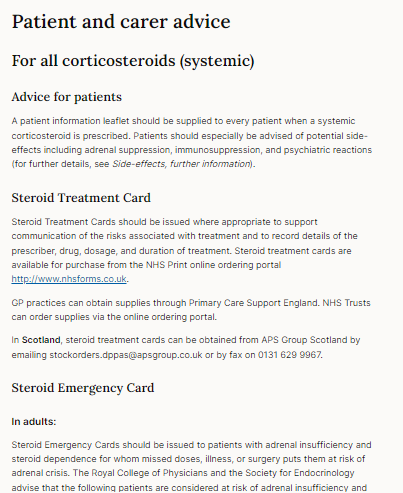 Immunosuppressants
Communicating Information Item
ID
COM032
She is at high risk of severe skin reactions, and should report any rash that she develops
She must sign up for a Pregnancy Prevention Programme
She requires regular blood tests to monitor her liver function
She should not stop her sodium valproate abruptly
She should report any unexpected bruising
Sodium valproate dose will be adjusted based on her plasma-valproate levels
Case presentation
A 26-year old woman attends Neurology Clinic for review of her uncontrolled epilepsy. Following trials of many different anti-epileptics that did not control seizures well, the joint decision is now to start sodium valproate, initially at 300 mg twice daily, but to increase dose if required.
Question
Select the TRUE information options.
(mark all with a tick)
Communicating Information Item
ID
COM032
She is at high risk of severe skin reactions, and should report any rash that she develops
She must sign up for a Pregnancy Prevention Programme 
She requires blood tests to monitor her liver function 
She should not stop her sodium valproate abruptly 
She should report any unexpected bruising 
Sodium valproate dose will be adjusted based on her plasma-valproate levels
Case presentation
A 26-year old woman attends Neurology Clinic for review of her uncontrolled epilepsy. Following trials of many different anti-epileptics that did not control seizures well, the joint decision is now to start sodium valproate, initially at 300 mg twice daily, but to increase dose if required.
Question
Select the TRUE information options.
(mark all with a tick)
Communicating Information Item
ID
COM032
She is at high risk of severe skin reactions, and should report any rash that she develops
She must sign up for a Pregnancy Prevention Programme
She requires blood tests to monitor her liver function
She should not stop her sodium valproate abruptly
Sodium valproate dose will be adjusted based on her plasma-valproate levels
Case presentation
A 26-year old woman attends Neurology Clinic for review of her uncontrolled epilepsy. Following trials of many different anti-epileptics that did not control seizures well, the joint decision is now to start sodium valproate, initially at 300 mg twice daily, but to increase dose if required.
Question
Select the most appropriate information that should be communicated to the patient.
(mark it with a tick)
Communicating Information Item
ID
COM032
She is at high risk of severe skin reactions, and should report any rash that she develops
She must sign up for a Pregnancy Prevention Programme (teratogenic)
She requires blood tests to monitor her liver function (esp at baseline)
She should not stop her sodium valproate abruptly (seizures)
Sodium valproate dose will be adjusted based on her plasma-valproate levels
Case presentation
A 26-year old woman attends Epilepsy Clinic for review of her uncontrolled epilepsy. Following trials of many different anti-epileptics, the joint decision is now to start sodium valproate, initially at 300 mg twice daily, but to increase dose if required.
Question
Select the most appropriate information that should be communicated to the patient.
(mark it with a tick)
Valproate
https://www.pharmacyregulation.org/standards/guidance/sodium-valproate-resources-and-information 

Excellent links and learning materials on both sites
https://www.gov.uk/guidance/valproate-use-by-women-and-girls 

Major concern – Cumberledge Report – First do no harm
https://www.immdsreview.org.uk/Report.html
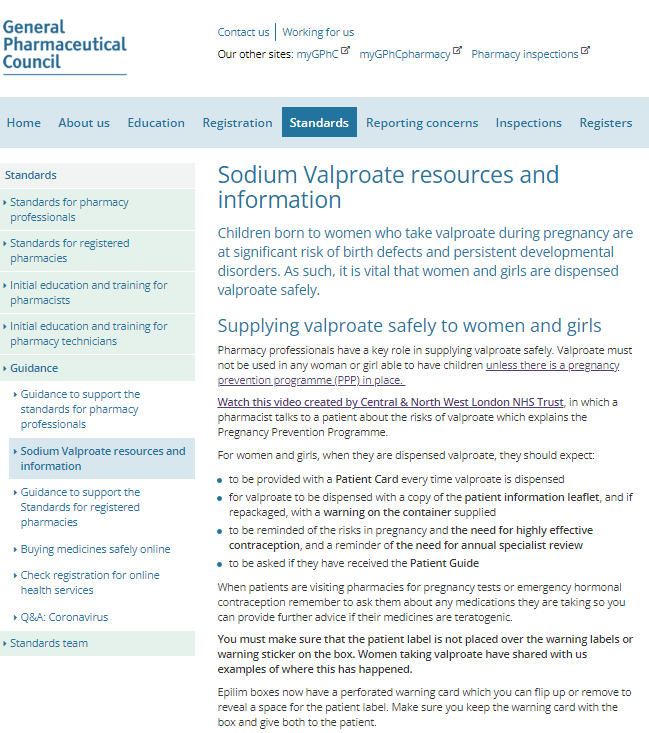 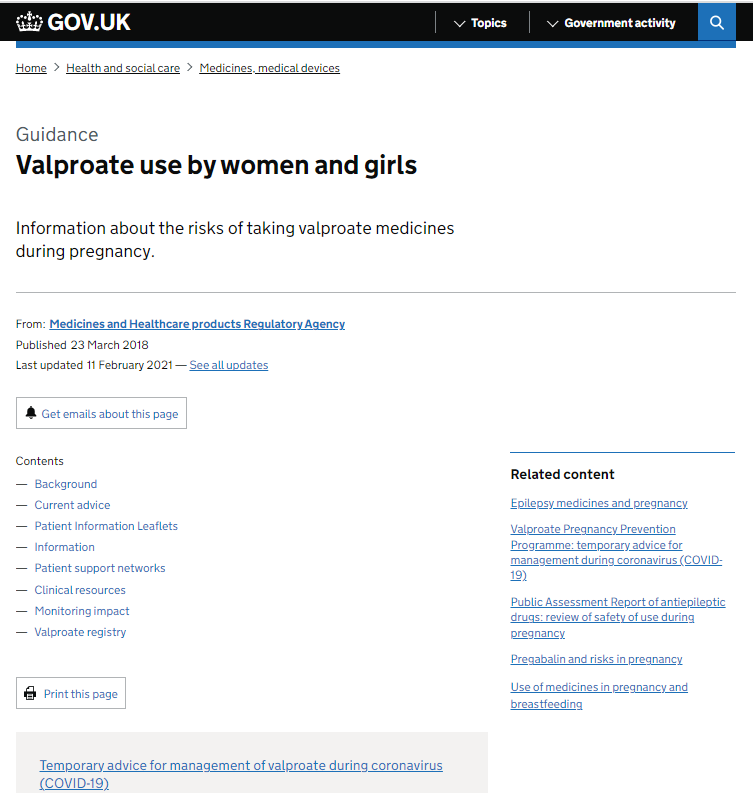 Antiepileptics
NB: COM questions – selecting “most important”
Consider “what happens if this patient does not know this?”
Self-reporting / clinician-monitoring of severe side effects
Sick day rules / peri-operative prescribing
Potential teratogenicity
Missed doses / interactions
Risk of adverse effects if stopping medication suddenly?
Consider the patient perspective if the worst happened
“Why did no-one tell me?”
NB: PSA question may not have the “clinically most important” option listed. You have to select the “most important of the list”

MBBS Comms Skills
In clinical practice, you must ‘triage’ lots of information to select and  communicate the most important elements for this patient 
What does this patient most need to know here?
CAL Questions
CAL in the PSATypes of Question
Examples include
Dose calculation based on weight or body surface area
Diluting a drug for administration in infusion pump.
Convert different expressions of drug doses and concentrations
Correct number of tablets / mLs of injection etc to achieve required dose

Also
Understand rates, times, percentages, tablets, vials
Know which information in Q is needed 
Learn to identify distractor / superfluous information
Calculation Skills Item
ID
CAL000
This item is worth 2 marks
You may use  a calculator at any time
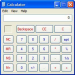 Case presentation
A [age]-year-old [man/woman/child] presents to [location and situation] complaining of [symptom that might be used as the focus for one of the questions] etc. You are required to give a dose of ...etc. The patient weighs …
[The case presentations should be fairly brief – 2 or 3 sentences]
Calculation
What [total amount/volume/duration/total dose etc.] should the patient [be given, etc.] …… ? 
(Write your answer in the box below)
Answer
unit
Fixed units
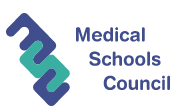 Slide compilation © 2012 The British Pharmacological Society & Medical Schools Council. All rights reserved.
Calculation Skills Item
ID
CAL032
1.6
3.2
16
32
160
Case presentation
A 47 year old man is admitted with septic arthritis, and has grown MRSA from his joint aspirate.

He requires an initial prescription of vancomycin at a dose of 20mg/kg every 12 hours.  He weighs 80kg
Calculation
What dose (g) of vancomycin should the patient be given each time? 
(Write your answer in the box below)
Answer
grams every 12 hours
Calculation Skills Item
ID
CAL032
1.6
3.2
16
32
160
Case presentation
A 47 year old man is admitted with septic arthritis, and has grown MRSA from his joint aspirate.

He requires an initial prescription of vancomycin at a dose of 20mg/kg every 12 hours.  He weighs 80kg
Calculation
What dose (g) of vancomycin should the patient be given each time? 
(Write your answer in the box below)
Answer
grams every 12 hours
Calculation Skills Item
ID
CAL032
This item is worth 2 marks
You may use  a calculator at any time
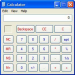 Case presentation
A 47 year old man is admitted with septic arthritis, and has grown MRSA from his joint aspirate.

He requires an initial prescription of vancomycin at a dose of 20mg/kg every 12 hours.  He weighs 80kg
Calculation
What dose (g) of vancomycin should the patient be given each time? 
(Write your answer in the box below)
Answer
1.6
grams every 12 hours
Units
Be wary if the question fixes the units that you have to use. 
The units for the answer may not be consistent with the units used in the question
You should also do a “sense check” on whether the dose is consistent with what you have seen clinically

Remember:
1000 nanograms		= 1 microgram		
1000 micrograms 	= 1 mg 	
1000 mg			= 1 g
Calculation Skills Item
ID
CAL032
This item is worth 2 marks
You may use  a calculator at any time
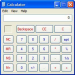 Case presentation
A 47 year old man is admitted with septic arthritis, and has grown MRSA from his joint aspirate.

He requires an initial prescription of vancomycin at a dose of 20mg/kg every 12 hours.  He weighs 80kg
Calculation
How much (g) of vancomycin will the patient receive in 24 hours? 
(Write your answer in the box below)
Answer
3.2
grams
VARIATION
Highlights need for care in being clear about what you are asked to calculate
Calculation Skills Item
ID
CAL033
0.3
0.675
1.8
3.375
5.9
Case presentation
A 65 year-old man is admitted to the Intensive Care Unit with cardiogenic shock after a STEMI. He has been prescribed a vasopressor at a dose of 2 micrograms/kg/minute. 

The drug is available at a stock solution of 200mg/5ml, which is subsequently diluted in Glucose 5% to a final concentration of 3.2mg/mL. 

He weighs 90kg.
Calculation
What rate (mL/hr) should the drug be infused? 
(Write your answer in the box below)
Answer
mL/hr
Calculation Skills Item
ID
CAL033
0.3
0.675
1.8
3.375
5.9
Case presentation
A 65 year-old man is admitted to the Intensive Care Unit with cardiogenic shock after a STEMI. He has been prescribed a vasopressor at a dose of 2 micrograms/kg/minute. 

The drug is available at a stock solution of 200mg/5ml, which is subsequently diluted in Glucose 5% to a final concentration of 3.2mg/mL. 

He weighs 90kg.
Calculation
What rate (mL/hr) should the drug be infused? 
(Write your answer in the box below)
Answer
mL/hr
Calculation Skills Item
ID
CAL033
This item is worth 2 marks
You may use  a calculator at any time
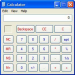 Case presentation
A 65 year-old man is admitted to the Intensive Care Unit with cardiogenic shock after a STEMI. He has been prescribed  a vasopressor at a dose of 2 micrograms/kg/minute. 

The drug is available at a stock solution of 200mg/5ml, which is subsequently diluted in Glucose 5% to a final concentration of 3.2mg/mL. 

He weighs 90kg.
Calculation
What rate (mL/hr) should the drug be infused? 
(Write your answer in the box below)
Answer
3.375
mL/hr
Further exercise: work out the dilution to end up with 3.2mg/ml concentration
Note: 200mg/5ml - Illustrates superfluous information – it’s information we’d take account of in real-life but not needed for the calculation
Calculation Skills Item
ID
CAL035
0.44
1.35
2.7
3.7
7.4
Case presentation
A 36 year-old man is admitted to the Intensive Care Unit with severe sepsis of unknown origin. He has been prescribed drug X at a dose of 600 nanograms/kg/minute. 

Drug X is available as a stock solution of 100mg/5ml, which is subsequently diluted from 5ml to 50ml. 

He weighs 75kg.
Calculation
What rate (mL/hr) should Drug X be given? 
(Write your answer in the box below)
Answer
mL/hr
Calculation Skills Item
ID
CAL035
0.44
1.35
2.7
3.7
7.4
Case presentation
A 36 year-old man is admitted to the Intensive Care Unit with severe sepsis of unknown origin. He has been prescribed drug X at a dose of 600 nanograms/kg/minute. 

Drug X is available as a stock solution of 100mg/5ml, which is subsequently diluted from 5ml to 50ml. 

He weighs 75kg.
Calculation
What rate (mL/hr) should Drug X be given? 
(Write your answer in the box below)
Answer
mL/hr
Calculation Skills Item
ID
CAL035
This item is worth 2 marks
You may use  a calculator at any time
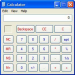 Case presentation
A 36 year-old man is admitted to the Intensive Care Unit with severe sepsis of unknown origin. He has been prescribed drug X at a dose of 600 nanograms/kg/minute. 

Drug X is available at a stock solution of 100mg/5ml, which is subsequently diluted from 5ml to 50ml. 

He weighs 75kg.
Calculation
What rate (mL/hr) should Drug X be given? 
(Write your answer in the box below)
Answer
1.35
mL/hr
Rates, dilutions (and units!)
Rate = Dose-per-unit-time / Concentration

Note sometimes you will also have to convert time – e.g. (/sec), (/min) or (/hr)

When solutions are diluted, make sure you update the “working concentration”

You should also do a “sense check” on whether the dose is consistent with what you have seen clinically
Calculation Skills Item
ID
CAL037
244
263
270
278
285
Case presentation
A 76-year old man requires an iron sucrose (Venofer®) infusion. Based on his weight, current and target haemoglobin levels, it was calculated that he requires 900mg iron sucrose (Venofer®) .

Every 100 mg vial of iron sucrose (Venofer®) is to be diluted in 100mL 0.9% sodium chloride. 

The first 25 mg is given over 15 minutes.
The remaining dose should be given at a rate not exceeding 3.33 mg/minute.
Calculation
What is the minimum duration (minutes) required to safely administer the dose of iron sucrose (Venofer®)?
(Write your answer in the box below)
Answer
minutes
Calculation Skills Item
ID
CAL037
244
263
270
278
285
Case presentation
A 76-year old man requires an iron sucrose (Venofer®) infusion. Based on his weight, current and target haemoglobin levels, it was calculated that he requires 900mg iron sucrose (Venofer®) .

Every 100 mg vial of iron sucrose (Venofer®) is to be diluted in 100mL 0.9% sodium chloride. 

The first 25 mg is given over 15 minutes.
The remaining dose should be given at a rate not exceeding 3.33 mg/minute.
Calculation
What is the minimum duration (minutes) required to safely administer the dose of iron sucrose (Venofer®)?
(Write your answer in the box below)
Answer
minutes
Calculation Skills Item
ID
CAL037
This item is worth 2 marks
You may use  a calculator at any time
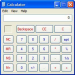 Case presentation
A 76-year old man requires an iron sucrose (Venofer®) infusion. Based on his weight, current and target haemoglobin levels, it was calculated that he requires 900mg iron sucrose (Venofer®) .

Every 100 mg vial of iron sucrose (Venofer®) is to be diluted in 100mL 0.9% sodium chloride. 

The first 25 mg is given over 15 minutes.
The remaining dose should be given at a rate not exceeding 3.33 mg/minute.
Calculation
What is the minimum duration (minutes) required to safely administer the prescribed iron sucrose (Venofer®)?
(Write your answer in the box below)
Answer
278
minutes
Rates and shortest time period
Rate = Dose / time

Note sometimes you will also have to convert time – e.g. (/sec), (/min) or (/hr)

When solutions are diluted, make sure you update the “working concentration”

You should also do a “sense check” on whether the dose is consistent with what you have seen clinically
Calculation Skills Item
ID
CAL038
10
11
22
100
110
Case presentation
An 11-year old boy is in the care of the Paediatric Urologists with recurrent urinary tract infections. Due to his urinary tract anomalies, he is prescribed trimethoprim 2mg/kg (max 100 mg) once daily for prophylaxis of urinary tract infections. He weighs 55kg.
Calculation
What dose (mg once daily) of trimethoprim should be given? 
(Write your answer in the box below)
Answer
mg
Calculation Skills Item
ID
CAL038
10
11
22
100
110
Case presentation
An 11-year old boy is in the care of the Paediatric Urologists with recurrent urinary tract infections. Due to his urinary tract anomalies, he is prescribed trimethoprim 2mg/kg (max 100 mg) once daily for prophylaxis of urinary tract infections. He weighs 55kg.
Calculation
What dose (mg once daily) of trimethoprim should be given? 
(Write your answer in the box below)
Answer
mg
Calculation Skills Item
ID
CAL038
This item is worth 2 marks
You may use  a calculator at any time
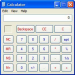 Case presentation
An 11-year old boy in under the care of the Paediatric Urologists with recurrent urinary tract infections. Due to his urinary tract anomalies, he is prescribed trimethoprim 2mg/kg (max 100 mg) once daily for prophylaxis of urinary tract infections. He weighs 55kg.
Calculation
What dose (mg once daily) of trimethoprim should be given? 
(Write your answer in the box below)
Answer
100
mg
Maximal dose
On the few occasions that a maximal dose is stated, you need to make sure that this is accounted for.

If there is no maximal dose stated, then there is no maximal dose on this weight-based calculation
Calculation Skills Item
ID
CAL039
0.6
1.2
1.7
2.4
29.1
Case presentation
A 10yr old boy with acute lymphocytic leukaemia under the care of the Paediatric Haemo-oncology team is to be given vincristine injection intravenously at a dose of 2mg/m2.

He weighs 35kg, and has a calculated body-surface area of 1.2m2.
Calculation
What dose (mg) of intravenous vincristine should be prescribed? 
(Write your answer in the box below)
Answer
mg
Calculation Skills Item
ID
CAL039
0.6
1.2
1.7
2.4
29.1
Case presentation
A 10yr old boy with acute lymphocytic leukaemia under the care of the Paediatric Haemo-oncology team is to be given vincristine injection intravenously at a dose of 2mg/m2.

He weighs 35kg, and has a calculated body-surface area of 1.2m2.
Calculation
What dose (mg) of intravenous vincristine should be prescribed? 
(Write your answer in the box below)
Answer
mg
Calculation Skills Item
ID
CAL039
This item is worth 2 marks
You may use  a calculator at any time
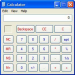 Case presentation
A 10yr old boy with acute lymphocytic leukaemia under the care of the Paediatric Haemo-oncology team is to be given vincristine injection intravenously at a dose of 2mg/m2.

He has a weight of 35kg, and a calculated body-surface area of 1.2m2.
Calculation
What dose (mg) of intravenous vincristine should be prescribed? 
(Write your answer in the box below)
Answer
2.4
mg
Weight is a distractor in this question
Body surface area
With children, sometimes dosing is based on body surface area.

The body surface area should be provided for you already
But for your information, the way to find it is on the next slide
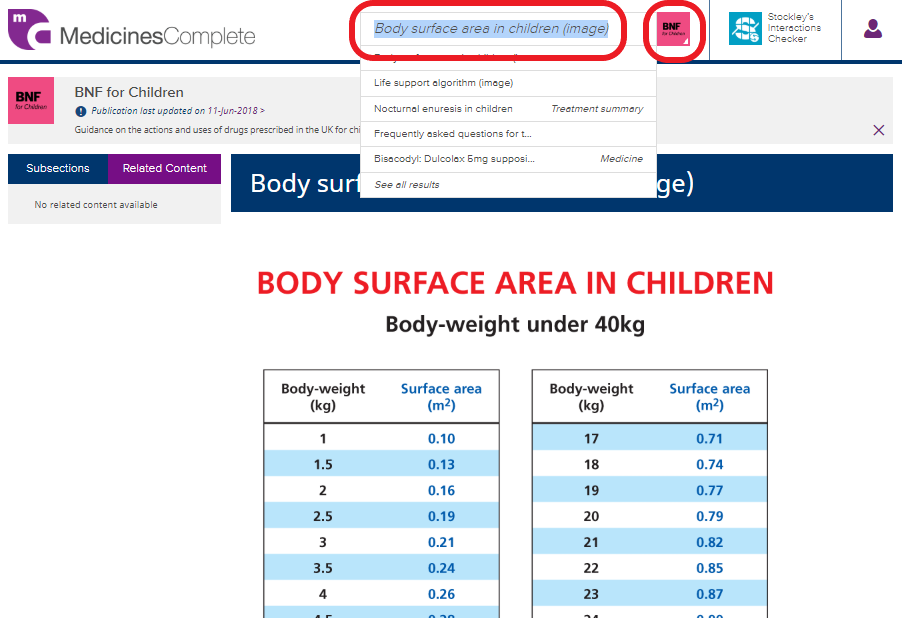 Body surface area conversion
Best seen with BNF-C

Be familiar with both NICE and eMC versions
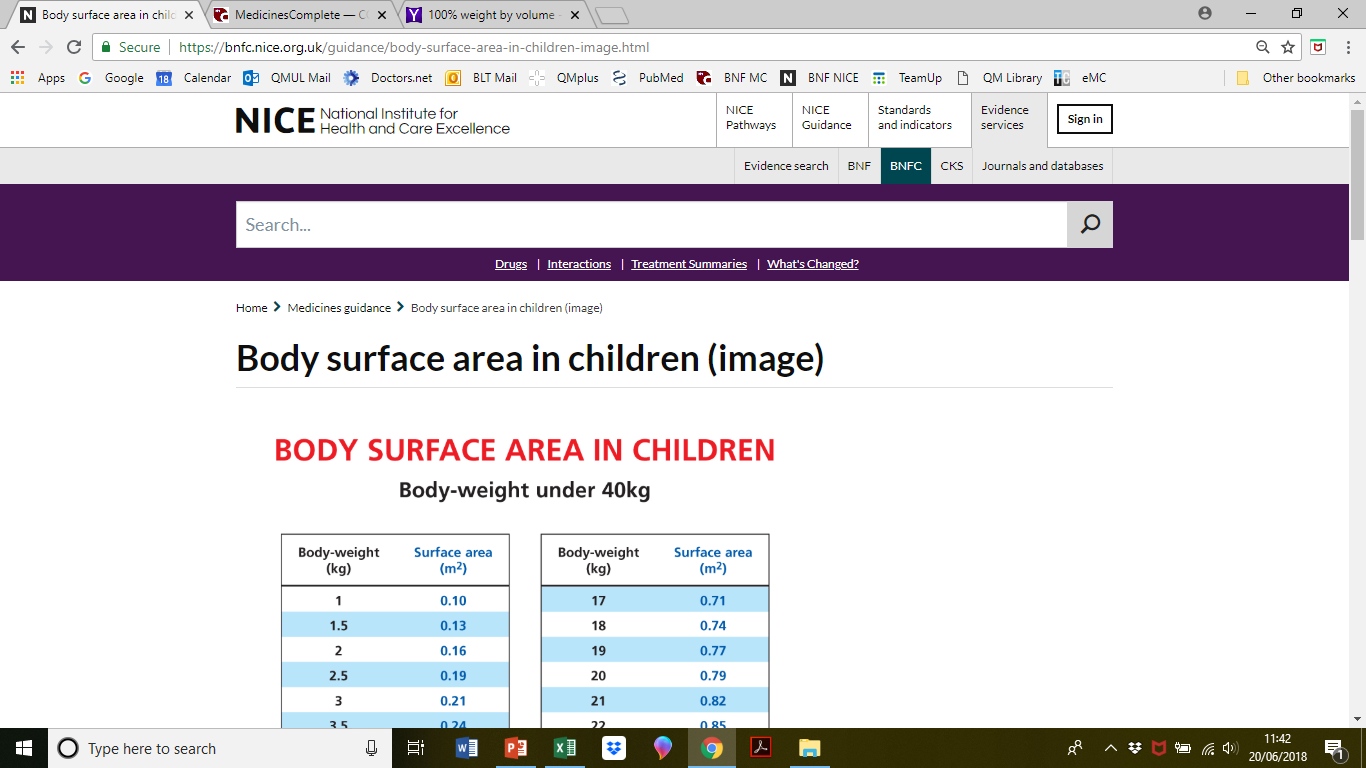 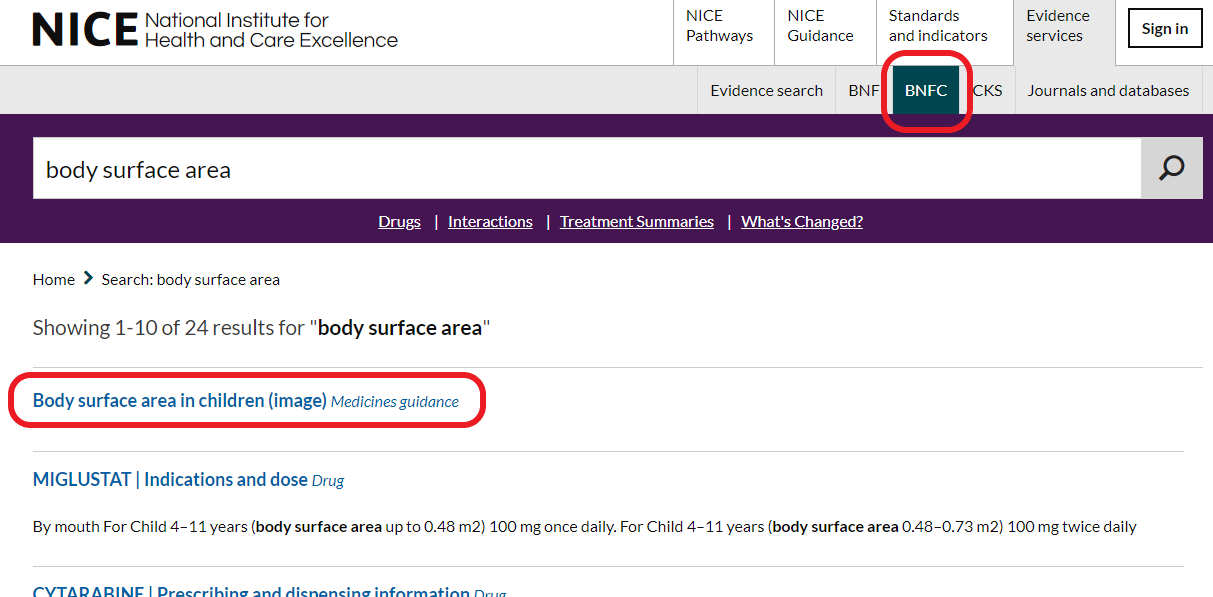 Calculation Skills Item
ID
CAL040
30
45
50
60
150
Case presentation
A 48 year-old patient has received 30ml of lidocaine hydrochloride injection 0.5% as a peripheral nerve block.
Calculation
What amount (mg) of lidocaine hydrochloride has the patient received?
(Write your answer in the box below)
Answer
mg
Calculation Skills Item
ID
CAL040
30
45
50
60
150
Case presentation
A 48 year-old patient has received 30ml of lidocaine hydrochloride injection 0.5% as a peripheral nerve block.
Calculation
What amount (mg) of lidocaine hydrochloride has the patient received?
(Write your answer in the box below)
Answer
mg
Calculation Skills Item
ID
CAL040
This item is worth 2 marks
You may use  a calculator at any time
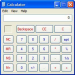 Case presentation
A 48 year-old patient has received 30ml of lidocaine hydrochloride injection 0.5% as a peripheral nerve block.
Calculation
What amount (mg) of lidocaine hydrochloride has the patient received?
(Write your answer in the box below)
Answer
150
mg
Percentage
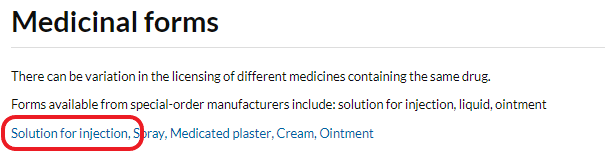 Conversions
100% = 1 g/mL
1% = 1g/100mL

But if you cannot remember on the day, the BNF sometimes shows both % and wt/vol for the specific drug
Pick the correct  formulation!
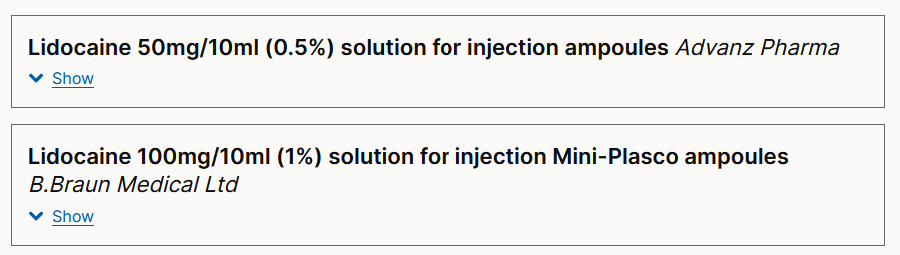 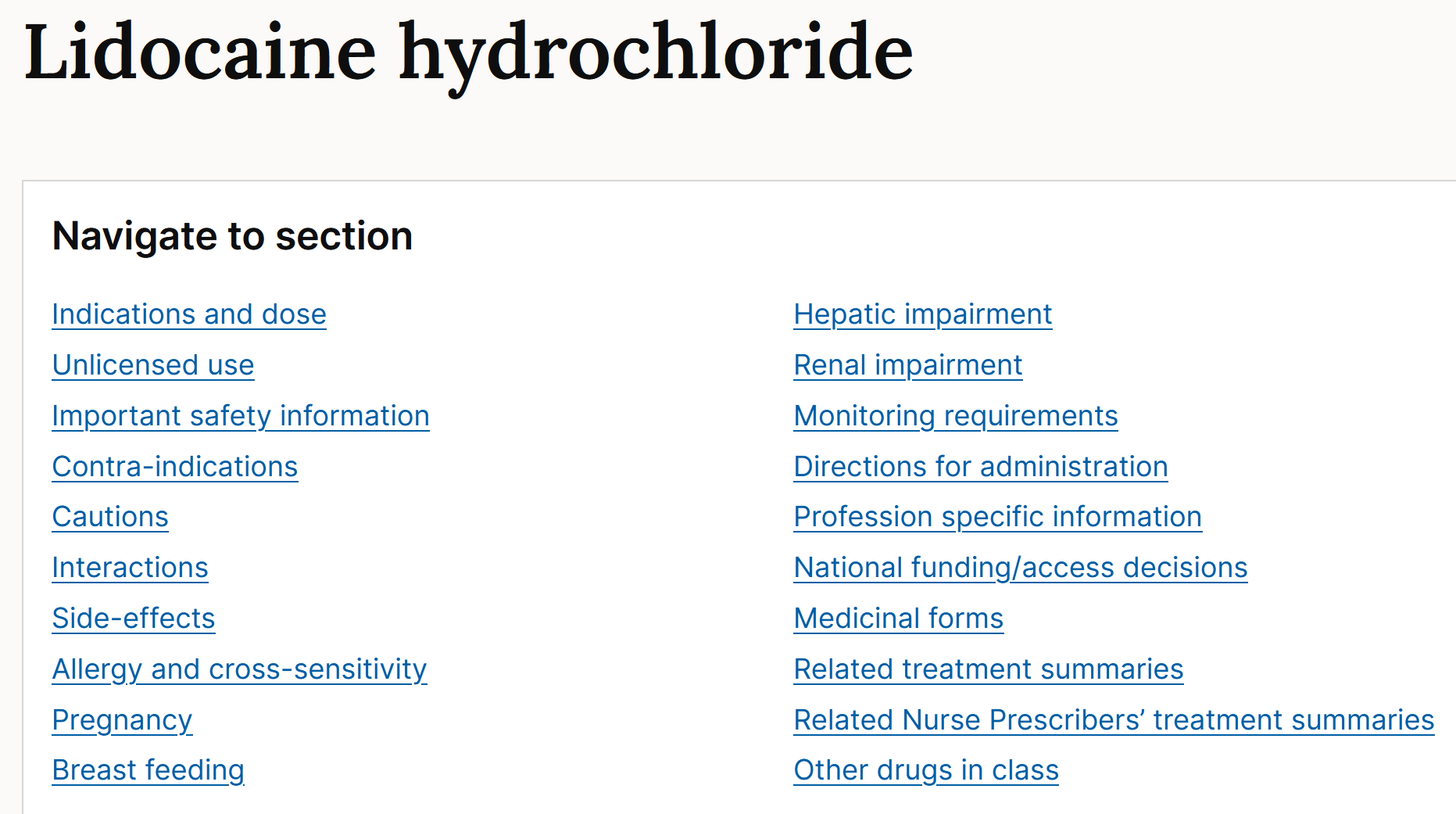 Calculation Skills Item
ID
CAL041
0.003
0.03
0.3
3
30
Case presentation
A 67-year old woman suffered a cardiac arrest, and during cardiopulmonary resuscitation, she received 30ml of 1-in-10000 adrenaline/epinephrine intravenously.
Calculation
What amount (mg) of adrenaline/epinephrine has she received?
(Write your answer in the box below)
Answer
mg
Calculation Skills Item
ID
CAL041
0.003
0.03
0.3
3
30
Case presentation
A 67-year old woman suffered a cardiac arrest, and during cardiopulmonary resuscitation, she received 30ml of 1-in-10000 adrenaline/epinephrine intravenously.
Calculation
What amount (mg) of adrenaline/epinephrine has she received?
(Write your answer in the box below)
Answer
mg
Calculation Skills Item
ID
CAL041
This item is worth 2 marks
You may use  a calculator at any time
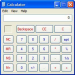 Case presentation
A 67-year old woman suffered a cardiac arrest, and during cardiopulmonary resuscitation, she received 30ml of 1-in-10000 adrenaline/epinephrine intravenously.
Calculation
What amount (mg) of adrenaline/epinephrine has she received?
(Write your answer in the box below)
Answer
3
mg
Ratio
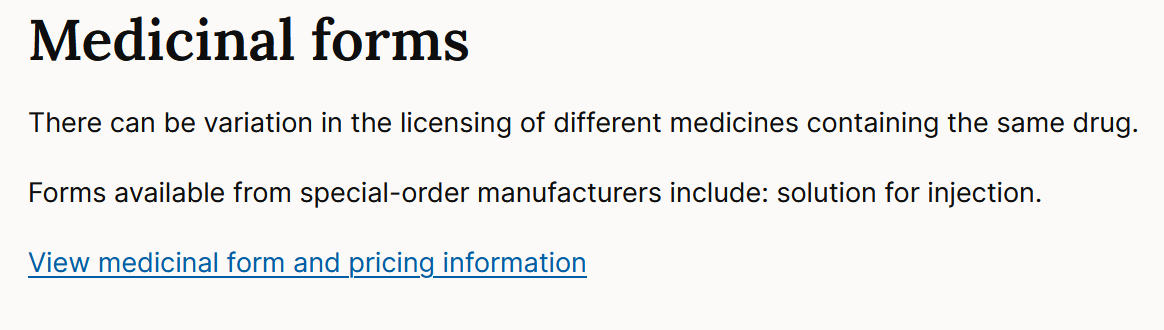 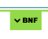 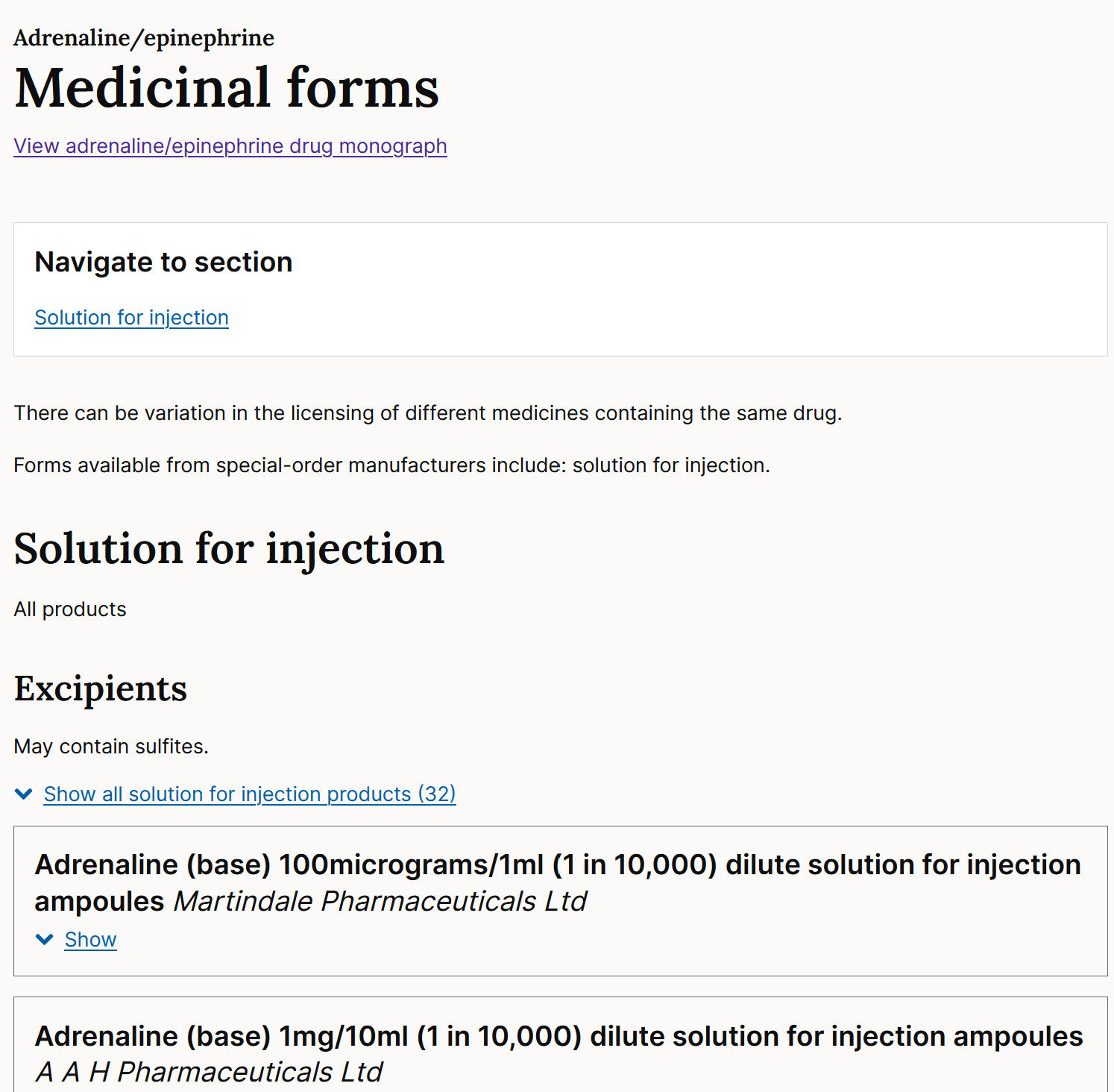 Conversions
1-in-1 = 1 g/mL
1-in-1000 = 1g/1000mL
1-in-10000 = 1g/10000mL
(Or however you prefer to remember)
But if you cannot remember on the day, the BNF often shows conversion for the specific drug
Many products
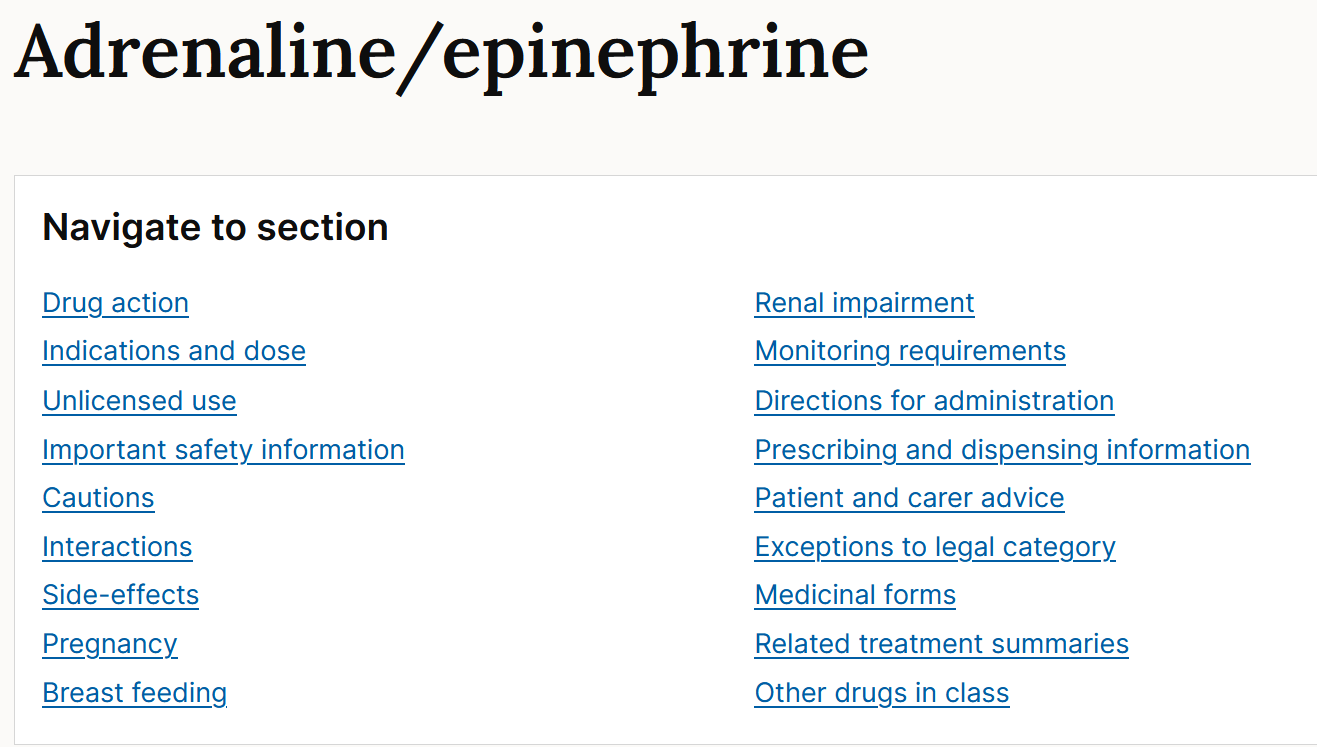 Note also, different strength adrenaline  products further down the page
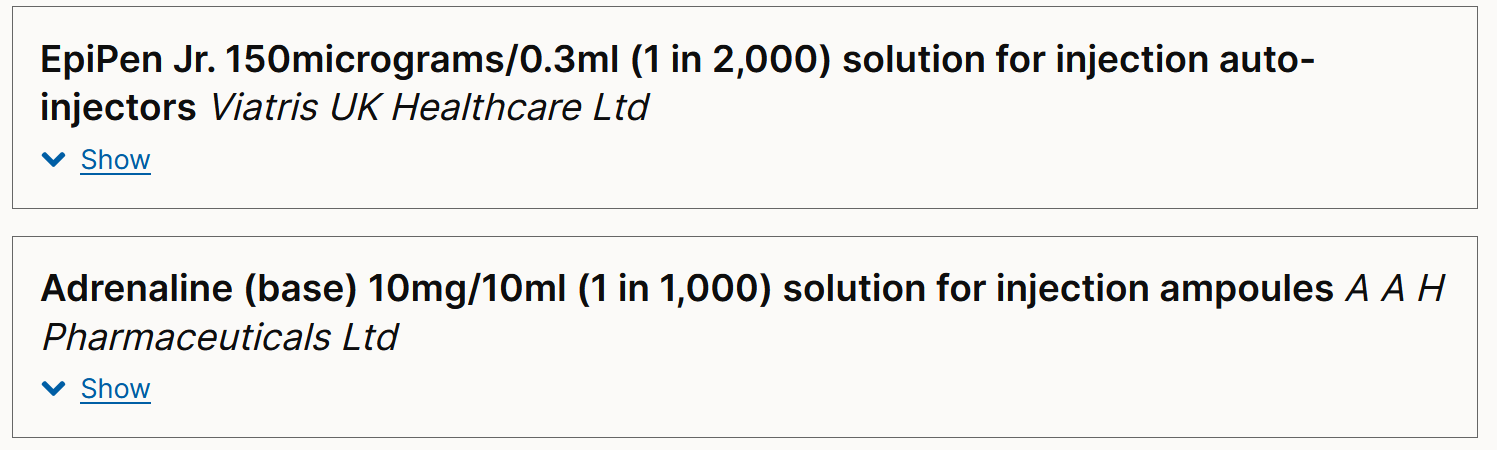 Calculation Skills Item
ID
CAL042
0.96
16.7
60
120
125
Case presentation
A 6-month old girl is being treated for otitis media. She has previously has a severe rash to penicillins. She has been prescribed clarithromycin 7.5mg/kg twice daily. 

Clarithromycin oral suspension is available at a concentration of 125mg/ml
 
She weighs 8kg.
Calculation
What total daily dose (mg) does she need each day?
(Write your answer in the box below)
Answer
mg
Calculation Skills Item
ID
CAL042
0.96
16.7
60
120
125
Case presentation
A 6-month old girl is being treated for otitis media. She has previously has a severe rash to penicillins. She has been prescribed clarithromycin 7.5mg/kg twice daily. 

Clarithromycin oral suspension is available at a concentration of 125mg/ml
 
She weighs 8kg.
Calculation
What total daily dose (mg) does she need each day?
(Write your answer in the box below)
Answer
mg
Calculation Skills Item
ID
CAL042
This item is worth 2 marks
You may use  a calculator at any time
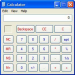 Case presentation
A 6-month old girl is being treated for otitis media. She has previously has a severe rash to penicillins. She has been prescribed clarithromycin 7.5mg/kg twice daily. 

Clarithromycin oral suspension is available at a concentration of 125mg/ml
 
She weighs 8kg.
Calculation
What total daily dose (mg) does she need each day?
(Write your answer in the box below)
Answer
120
mg
Alternative Request
How much clarithromycin does she receive in each dose?
First dose vs “total daily dose”
Be wary of whether the question asks for the “first dose”, “each dose”, “total daily dose” etc…
Calculation Skills Item
ID
CAL044
1
6
10
14
26
Case presentation
A 48 year-old patient has already received 14ml of lidocaine hydrochloride injection 0.5% as a peripheral nerve block. 

He feels that the local anaesthesia is insufficient and is requesting added lidocaine hydrochloride. The maximal dose for local lidocaine hydrochloride infiltration is  200mg.
Calculation
What additional volume (mL) of lidocaine can be given to the patient before he reaches his maximal dose?
(Write your answer in the box below)
Answer
mL
Calculation Skills Item
ID
CAL044
1
6
10
14
26
Case presentation
A 48 year-old patient has already received 14ml of lidocaine hydrochloride injection 0.5% as a peripheral nerve block. 

He feels that the local anaesthesia is insufficient and is requesting added lidocaine hydrochloride. The maximal dose for local lidocaine hydrochloride infiltration is  200mg.
Calculation
What additional volume (mL) of lidocaine can be given to the patient before he reaches his maximal dose?
(Write your answer in the box below)
Answer
mL
Calculation Skills Item
ID
CAL044
This item is worth 2 marks
You may use  a calculator at any time
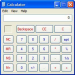 Case presentation
A 48 year-old patient has already received 14ml of lidocaine hydrochloride injection 0.5% as a peripheral nerve block. 

He feels that the local anaesthesia is insufficient and is requesting added lidocaine hydrochloride. The maximal dose for local lidocaine hydrochloride infiltration is  200mg.
Calculation
What additional volume (mL) of lidocaine can be given to the patient before he reaches his maximal dose?
(Write your answer in the box below)
Answer
26
mL
Calculation Skills Item
ID
CAL045
2.1
21.6
4.2
8.4
12.6
Case presentation
An obese 72-year-old patient with poorly-controlled type 2 diabetes mellitus is prescribed  liraglutide. Liraglutide is given as a 0.6 mg daily subcutaneous injection for the first week and is then increased by 0.6 mg weekly up to a maintenance dose of 1.8 mg / day 

The patient takes the medication for 2 weeks according to this schedule, but then stops the drug due to side effects. Liraglutide comes in 6 mg/ mL solution for injection in the form of 3 mL pre-filled pens.
Calculation
What is the total volume of liraglutide that the patient will have injected during her treatment period?
(Write your answer in the box below)
Answer
mL
Calculation Skills Item
ID
CAL045
2.1
21.6
4.2
8.4
12.6
Case presentation
An obese 72-year-old patient with poorly-controlled type 2 diabetes mellitus is prescribed  liraglutide. Liraglutide is given as a 0.6 mg daily subcutaneous injection for the first week and is then increased by 0.6 mg weekly up to a maintenance dose of 1.8 mg / day 

The patient takes the medication for 2 weeks according to this schedule, but then stops the drug due to side effects. Liraglutide comes in 6 mg/ mL solution for injection in the form of 3 mL pre-filled pens.
Calculation
What is the total volume of liraglutide that the patient will have injected during her treatment period?
(Write your answer in the box below)
Answer
mL
Calculation Skills Item
ID
CAL044
This item is worth 2 marks
You may use  a calculator at any time
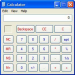 Case presentation
An obese 72-year-old patient with poorly-controlled type 2 diabetes mellitus is prescribed  liraglutide. Liraglutide is given as a 0.6 mg daily subcutaneous injection for the first week and is then increased by 0.6 mg weekly up to a maintenance dose of 1.8 mg / day 

The patient takes liraglutide for 2 weeks according to this schedule, but then stops the drug due to side effects. Liraglutide comes in 6 mg/ mL solution for injection in the form of 3 mL pre-filled pens.
What is the total volume of liraglutide that the patient will have injected during her treatment period?
Calculation
What is the total volume of liraglutide that the patient will have injected during her treatment period?
(write your answer in the box below)
Answer
2.1
mL
Calculation Skills Item
ID
CAL046
1
2
3
4
5
Case presentation
An obese 72-year-old patient with poorly-controlled type 2 diabetes mellitus is prescribed  liraglutide. Liraglutide is given as a 0.6 mg daily subcutaneous injection for the first week and is then increased by 0.6 mg weekly up to a maintenance dose of 1.8 mg / day. 

The patient takes  liraglutide for 4-weeks then stops the drug due to side effects. Liraglutide  comes in a 6 mg/mL solution for injection in the form of 3 mL pre-filled pens.
How many liraglutide pens will the patient have used completely during the treatment period?
Calculation
How many liraglutide pens will the patient have used completely during the treatment period?
(Write your answer in the box below)
Answer
pens
Calculation Skills Item
ID
CAL046
1
2
3
4
5
Case presentation
An obese 72-year-old patient with poorly-controlled type 2 diabetes mellitus is prescribed  liraglutide. Liraglutide is given as a 0.6 mg daily subcutaneous injection for the first week and is then increased by 0.6 mg weekly up to a maintenance dose of 1.8 mg / day. 

The patient takes  liraglutide for 4-weeks then stops the drug due to side effects. Liraglutide  comes in a 6 mg/mL solution for injection in the form of 3 mL pre-filled pens.
How many liraglutide pens will the patient have used completely during the treatment period?
Calculation
How many liraglutide pens will the patient have used completely during the treatment period?
(Write your answer in the box below)
Answer
pens
Calculation Skills Item
ID
CAL046
Case presentation
An obese 72-year-old patient with poorly-controlled type 2 diabetes mellitus is prescribed  liraglutide. Liraglutide is given as a 0.6 mg daily subcutaneous injection for the first week and is then increased by 0.6 mg weekly up to a maintenance dose of 1.8 mg daily. 

The patient takes  liraglutide for 4-weeks then stops the drug due to side effects. Liraglutide  comes in a 6 mg/mL solution for injection in the form of 3 mL pre-filled pens.
How many liraglutide pens will the patient have used completely during the treatment period?
Calculation
How many liraglutide pens will the patient have used completely during the treatment period?
(Write your answer in the box below)
Answer
pens
Following Masterclass 2 repeat on 10th November, the extended slide-set of Q and A will be available on QM+ for Year 5 in our CPT area